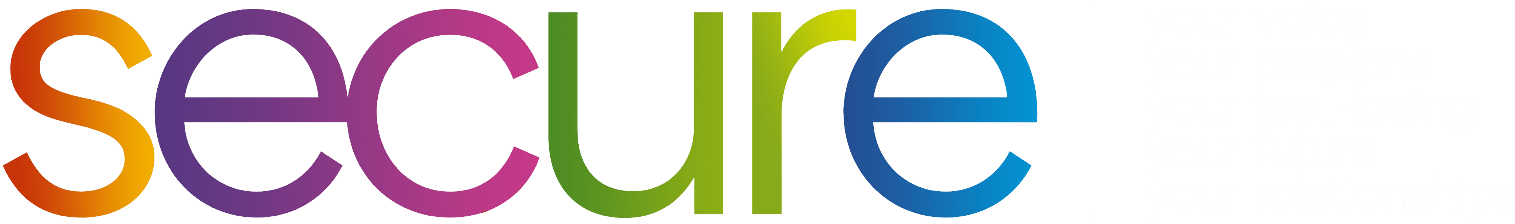 Write the date: 14 April 2025
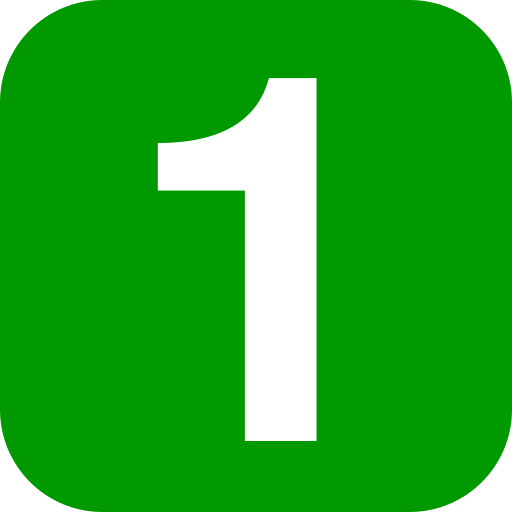 Write the Title and Golden Thread
Title – Current issues in the UK
Golden Thread – Secure Your Relationships
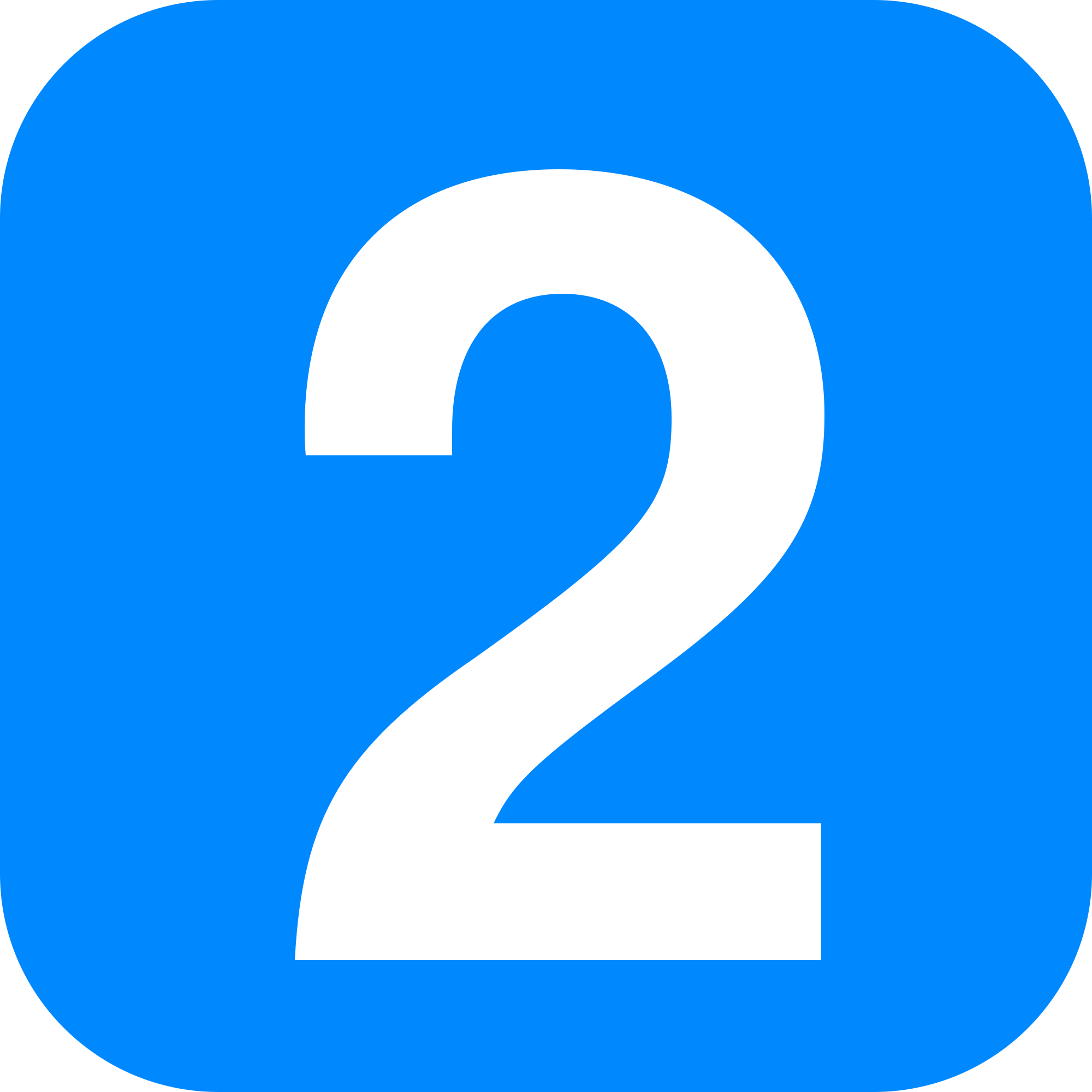 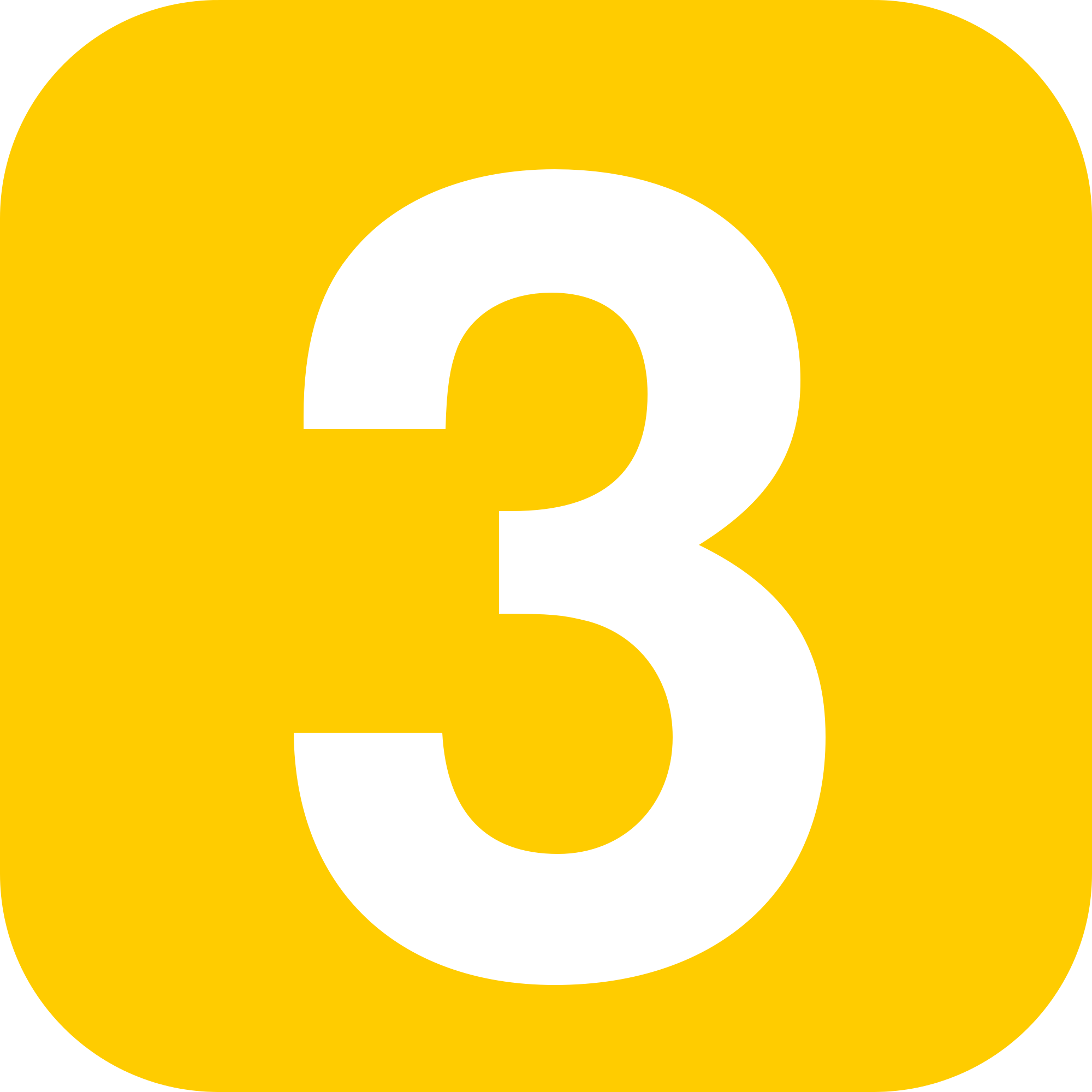 Underline both using your ruler & take out your oracy helpsheet
Complete the following questions:

What is being described: ““rules created by the government to ensure safety, fairness and order in society”

Give an example of a hate crime

True or False: age is a Protected Characteristic
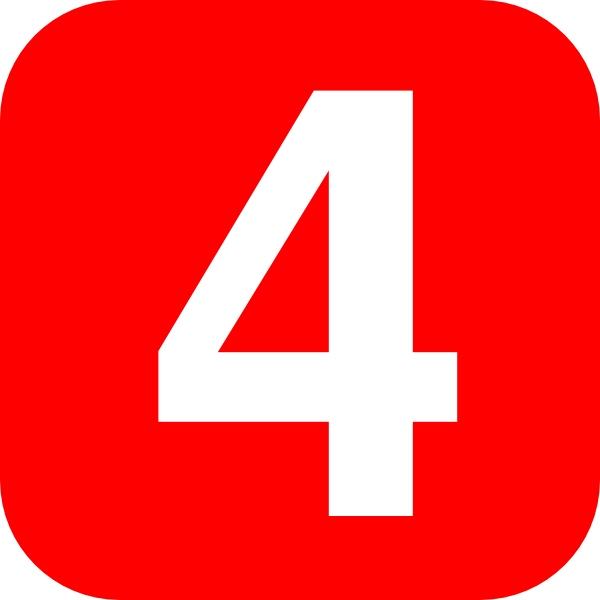 Laws
Physical attacks, threats, vandalism, verbal abuse, online harassment
True
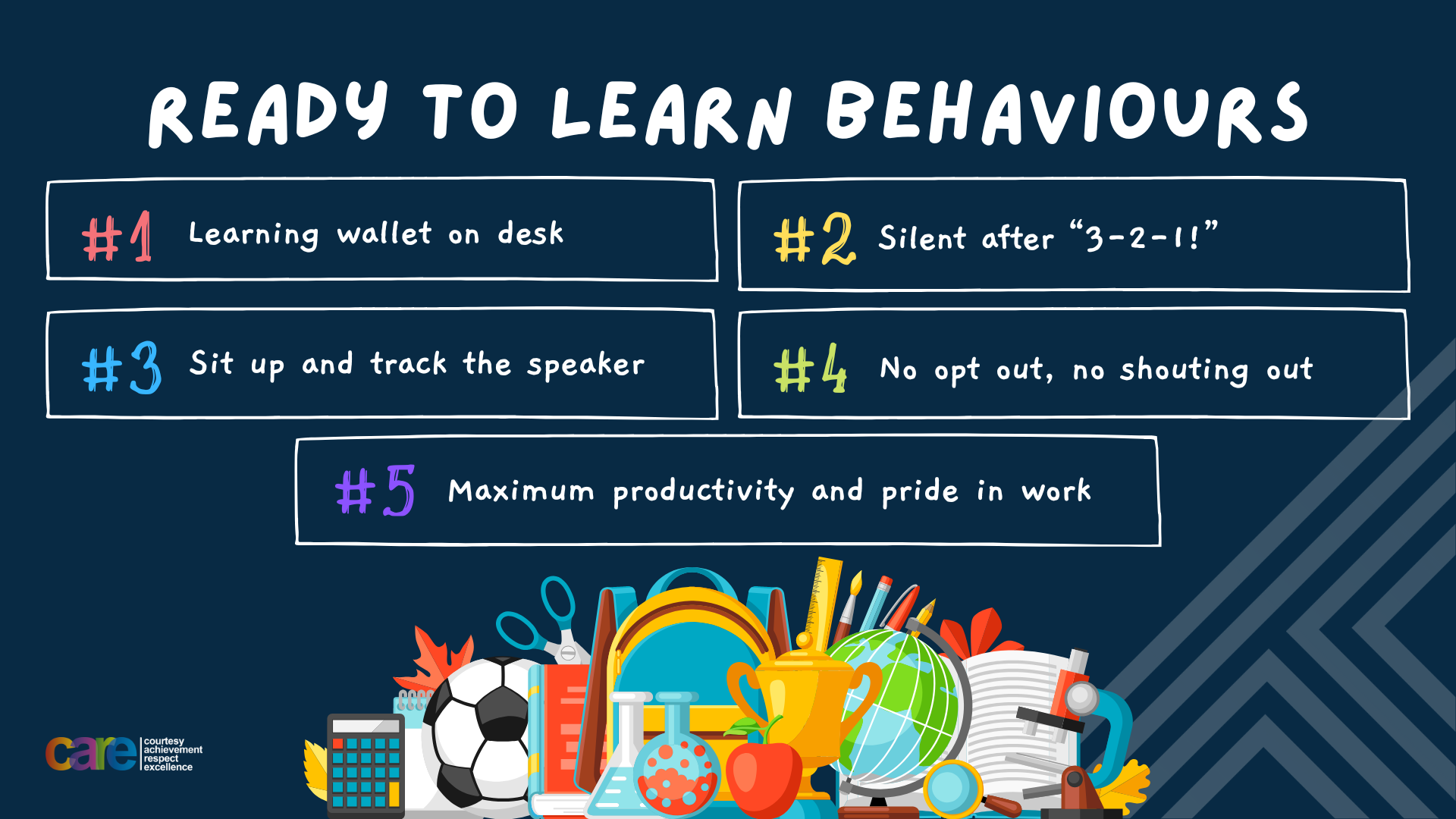 Secure your Relationships: Learning Journey
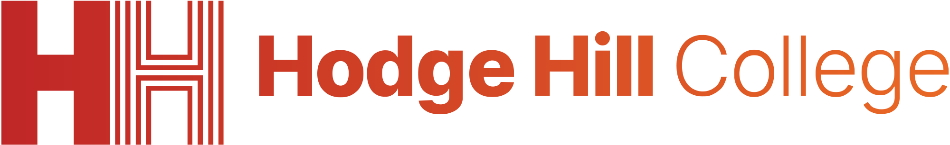 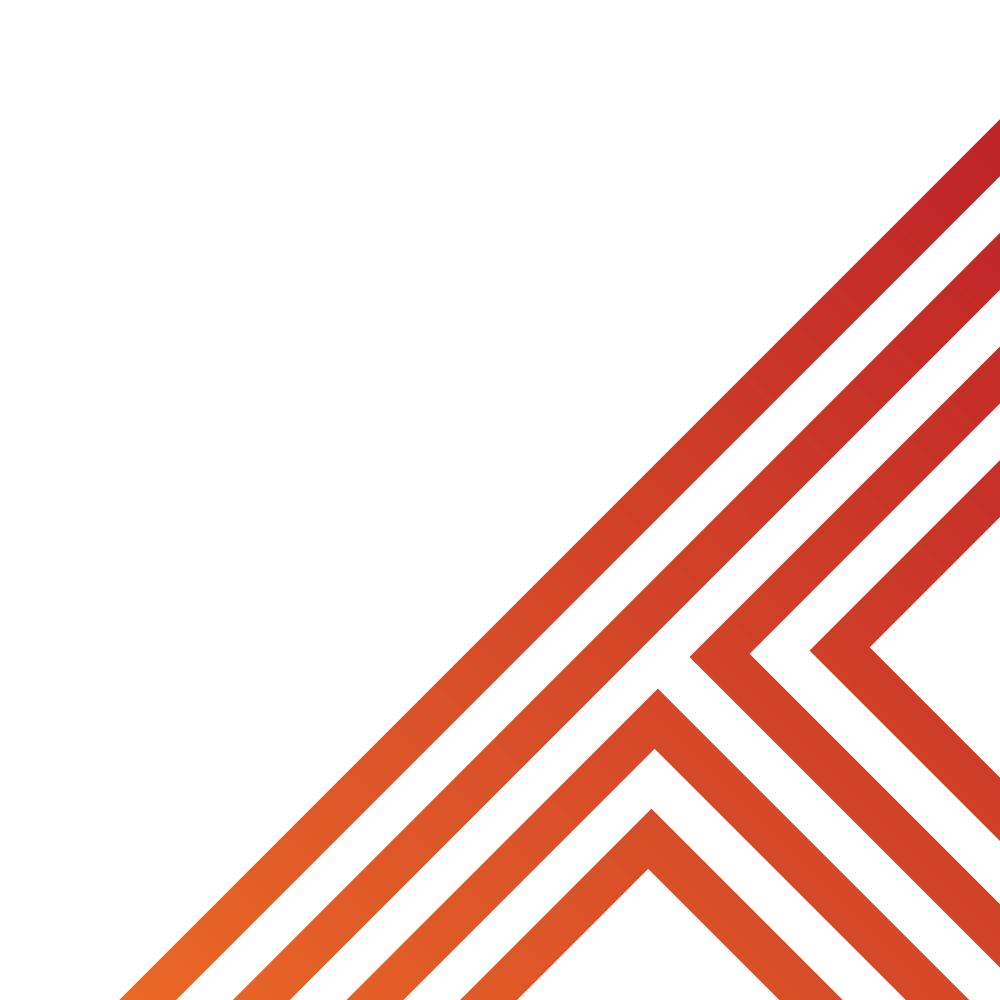 What is a hate crime?
What is the difference between equality and equity
What are Protected Characteristics?
Current issues in the UK
What laws impact society?
Celebrating culture and diversity in Birmingham
Please remember that during the lesson we should not be asking any pupil or teacher personal questions.

Your teacher can ask you questions but this will be to check your knowledge in the lesson.
Today we will look at:

Issues faced by people in the UK

This includes:
Racism
NHS
Crime
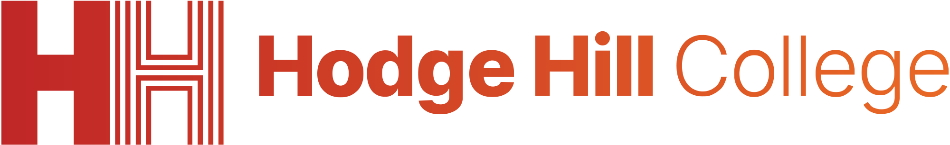 Tutor Time Recap
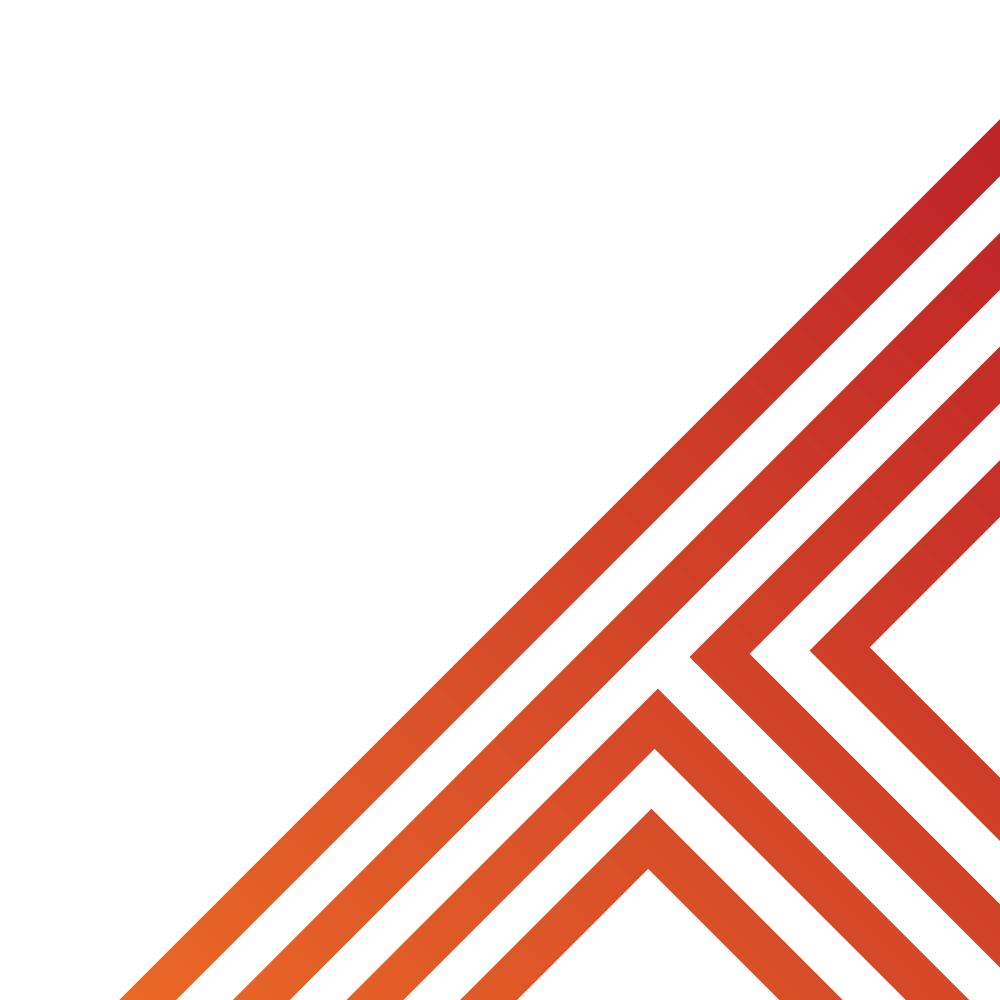 In your Personal Development Tutor Time activity, you started to look at issues currently faced in the UK, with a particular focus on the cost of living crisis

In your books answer the following question:

“What is the cost of living crisis?”

Sentence starter – “The cost of living crisis is…”
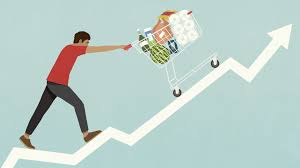 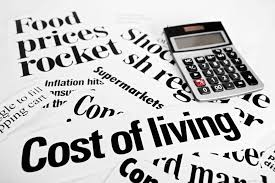 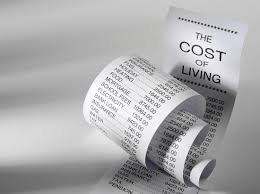 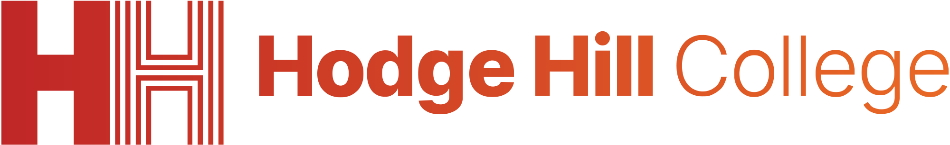 Tutor Time Recap
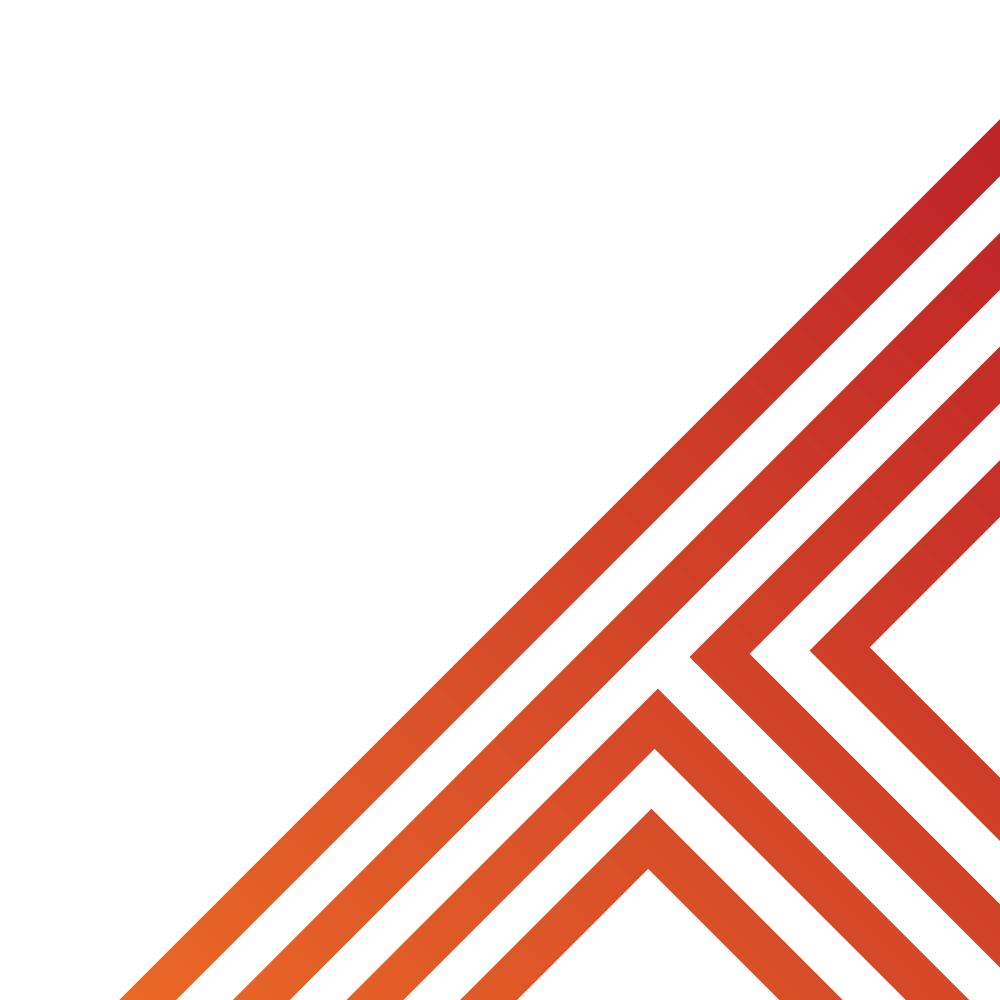 Cost of living crisis is 

“a scenario in which the cost of everyday essentials like energy and food is rising much faster than the average household incomes”
 
Task – use your red pen to add to the definitions you had written down.
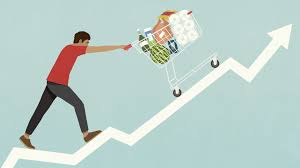 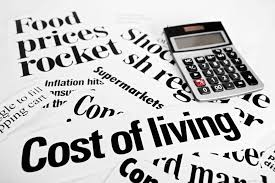 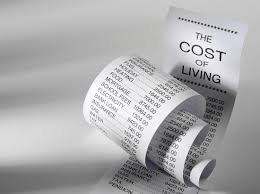 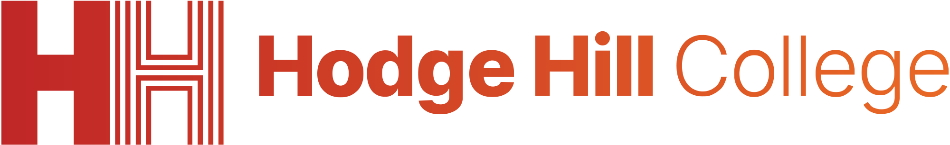 Is racism an issue in the UK?
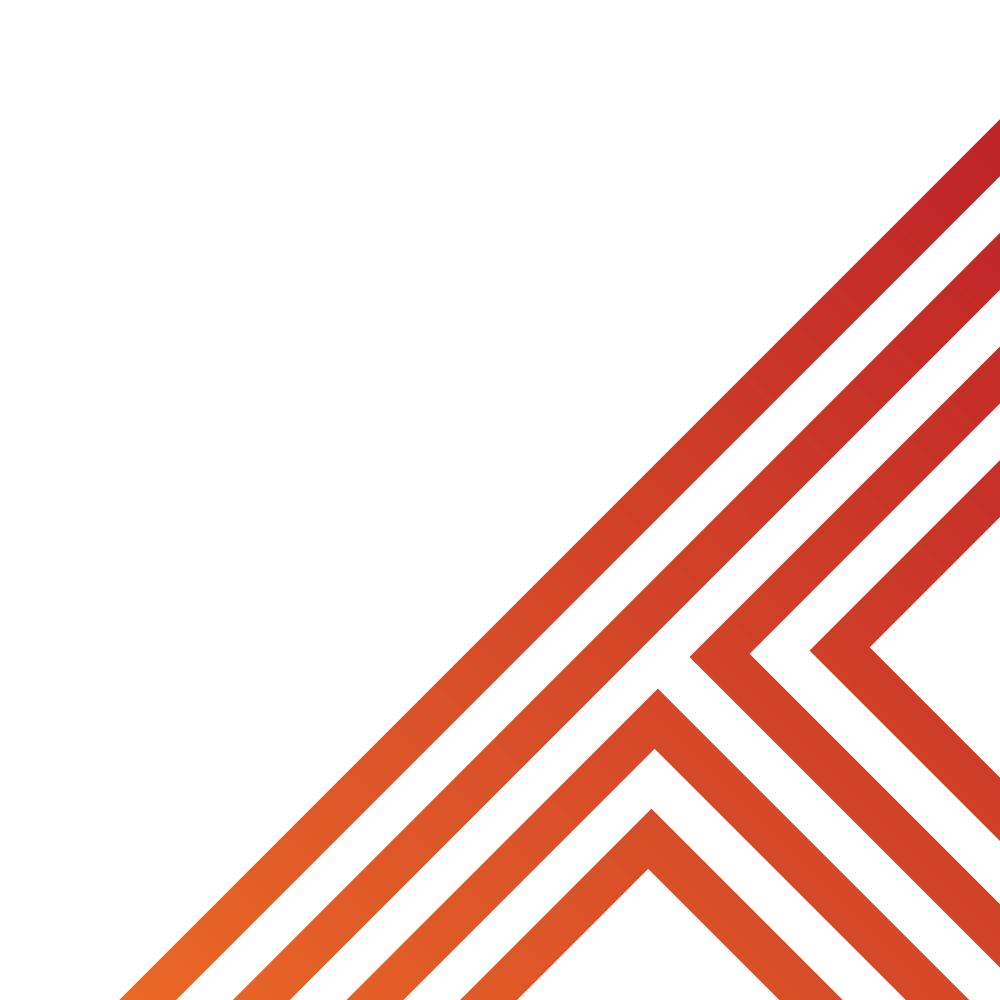 Racism is defined as:

“when people are treated unfairly because of their skin colour or background”
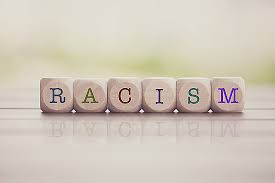 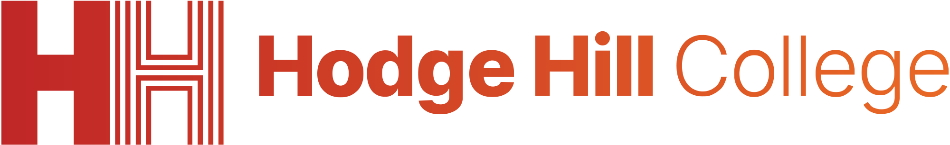 Is racism an issue in the UK?
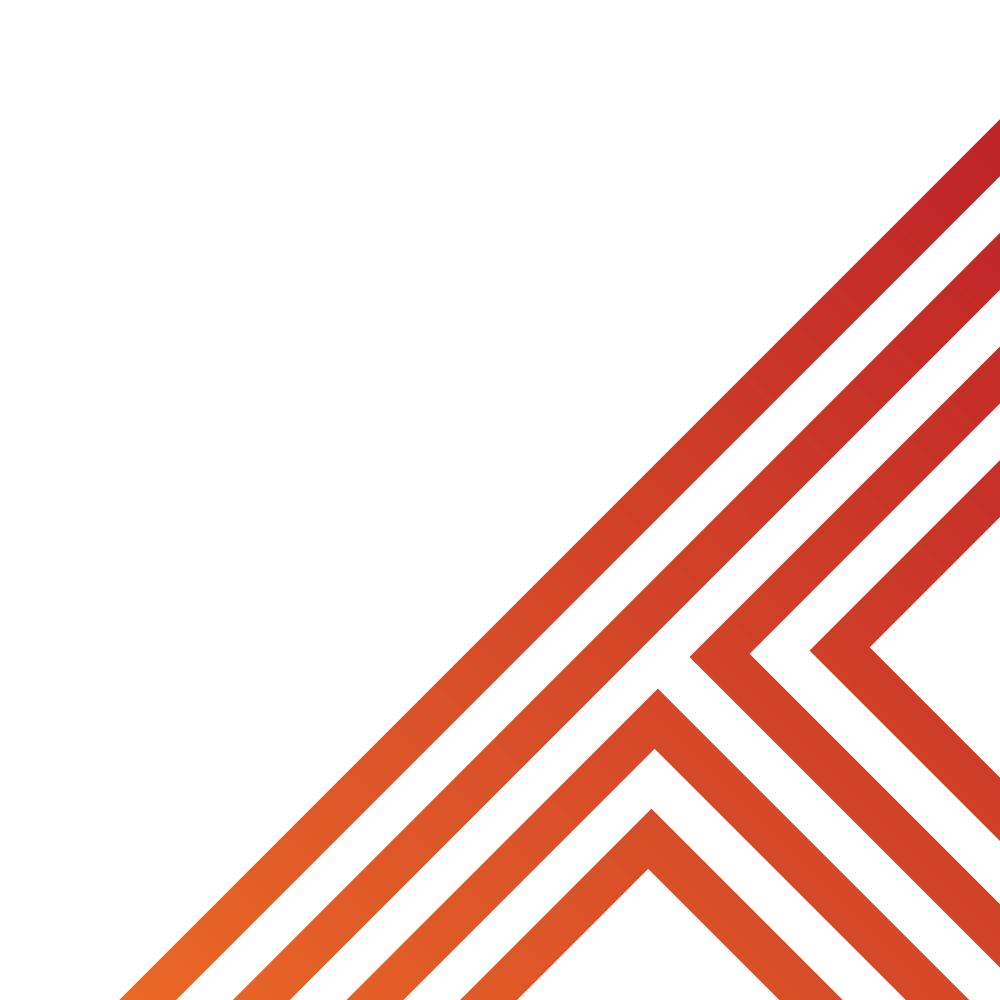 In the margin write “SYV” – this stands for “Secure Your Voice”
Highlight “SYV”
Answer the question:

“Do you think racism is an issue in the UK?”
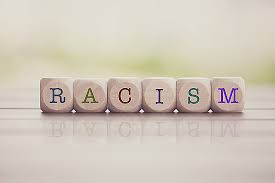 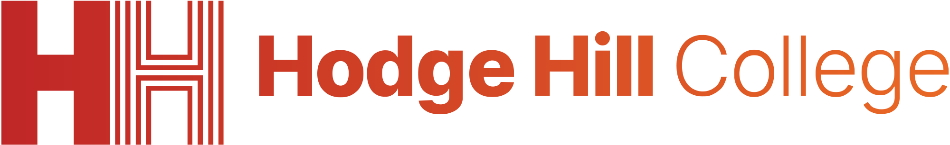 Is racism an issue in the UK?
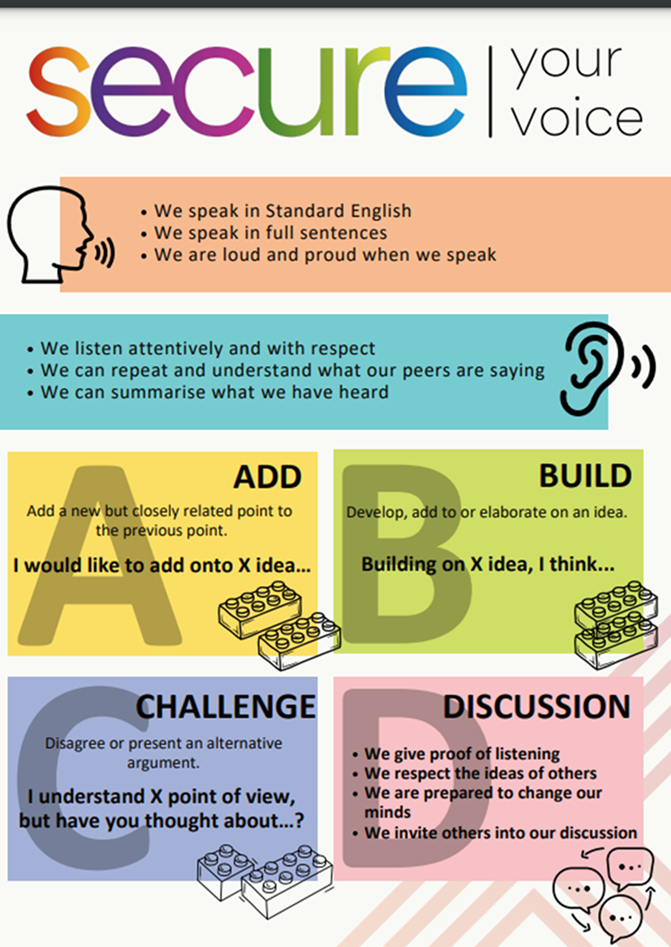 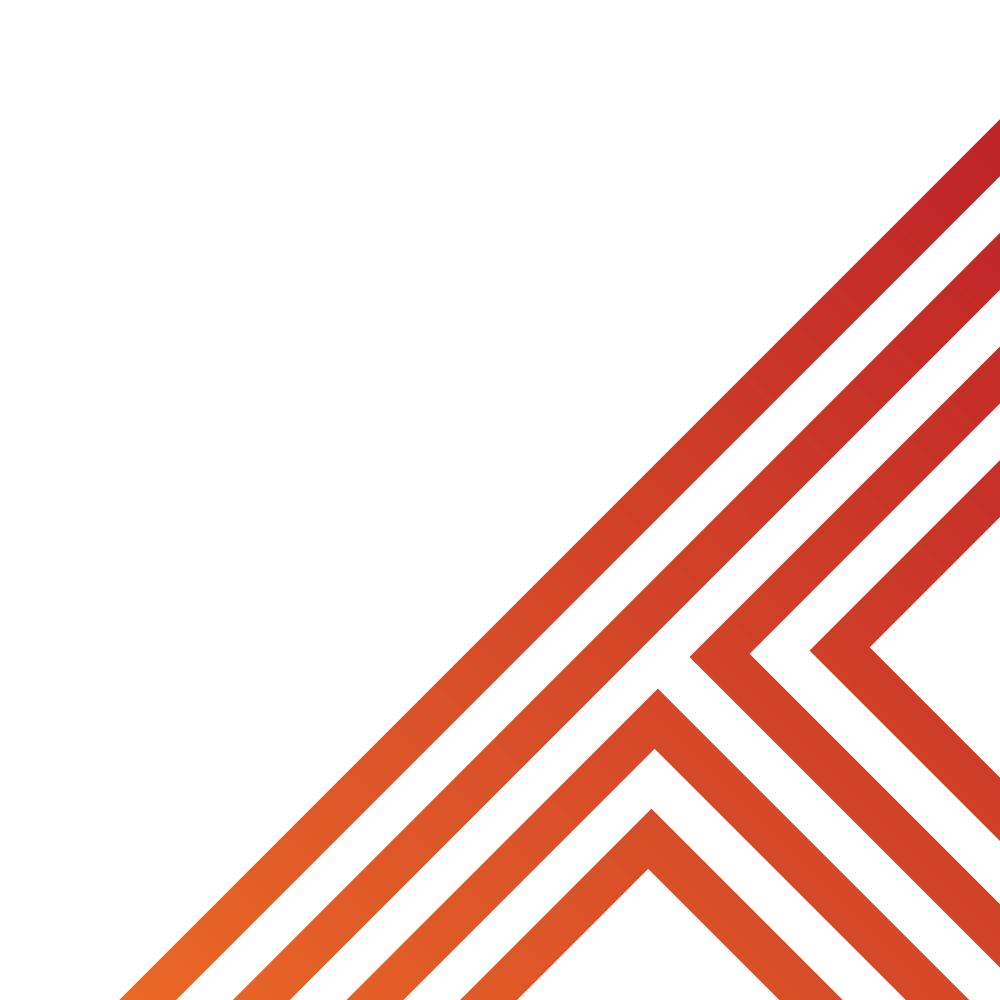 Discuss with the person next to you the question below:

“Do you think racism is an issue in the UK?”

Be ready to share your discussion with the class
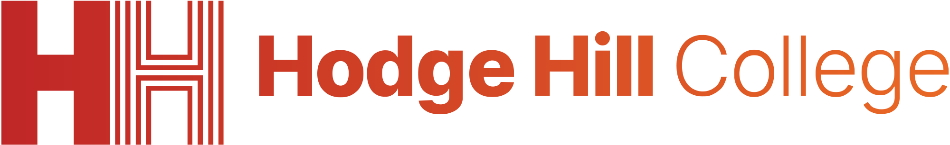 Is racism an issue in the UK?
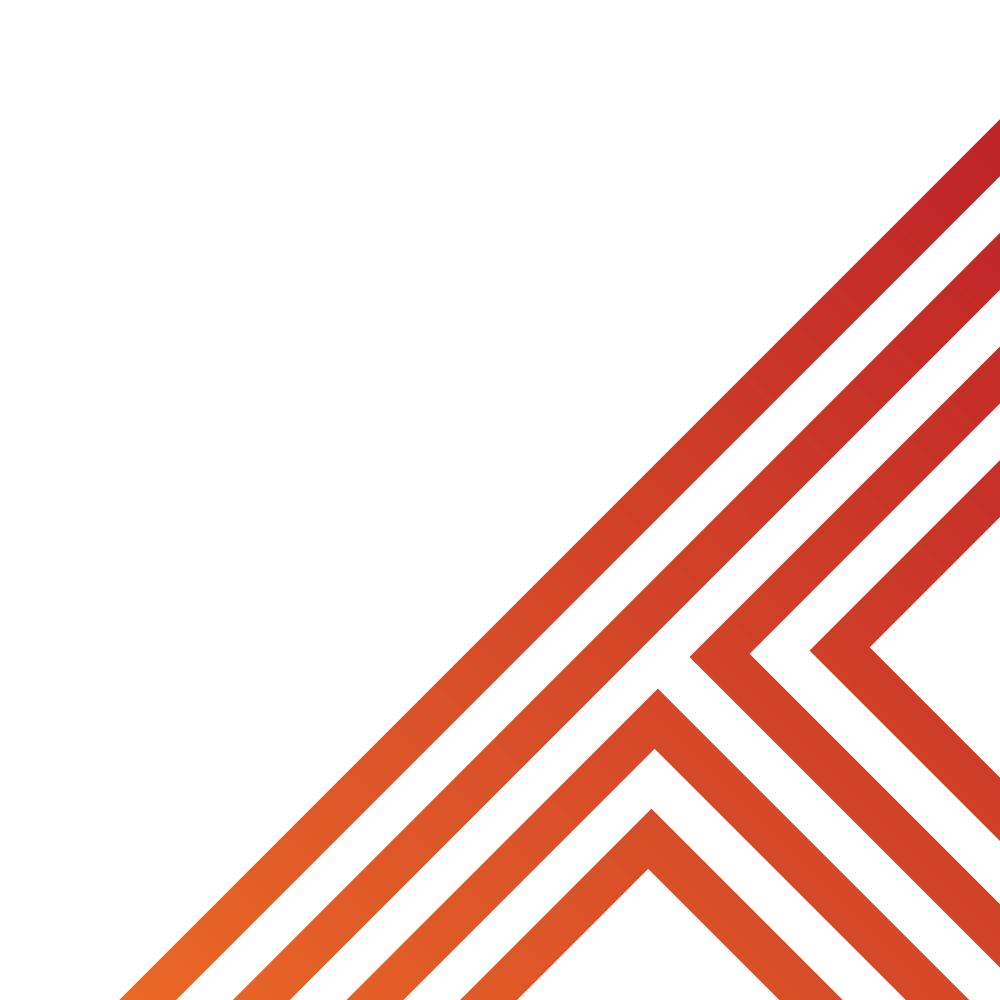 It is important to remember that “Race” is a protected characteristic in the UK.

This means that people should not be treated unfairly because of their race.

If a person is treated unfairly, this is illegal as the protected characteristics form the Equality Act 2010.
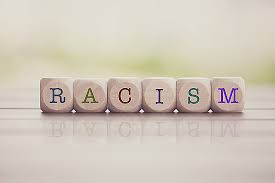 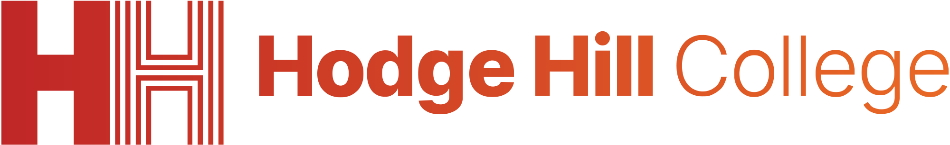 Is racism an issue in the UK?
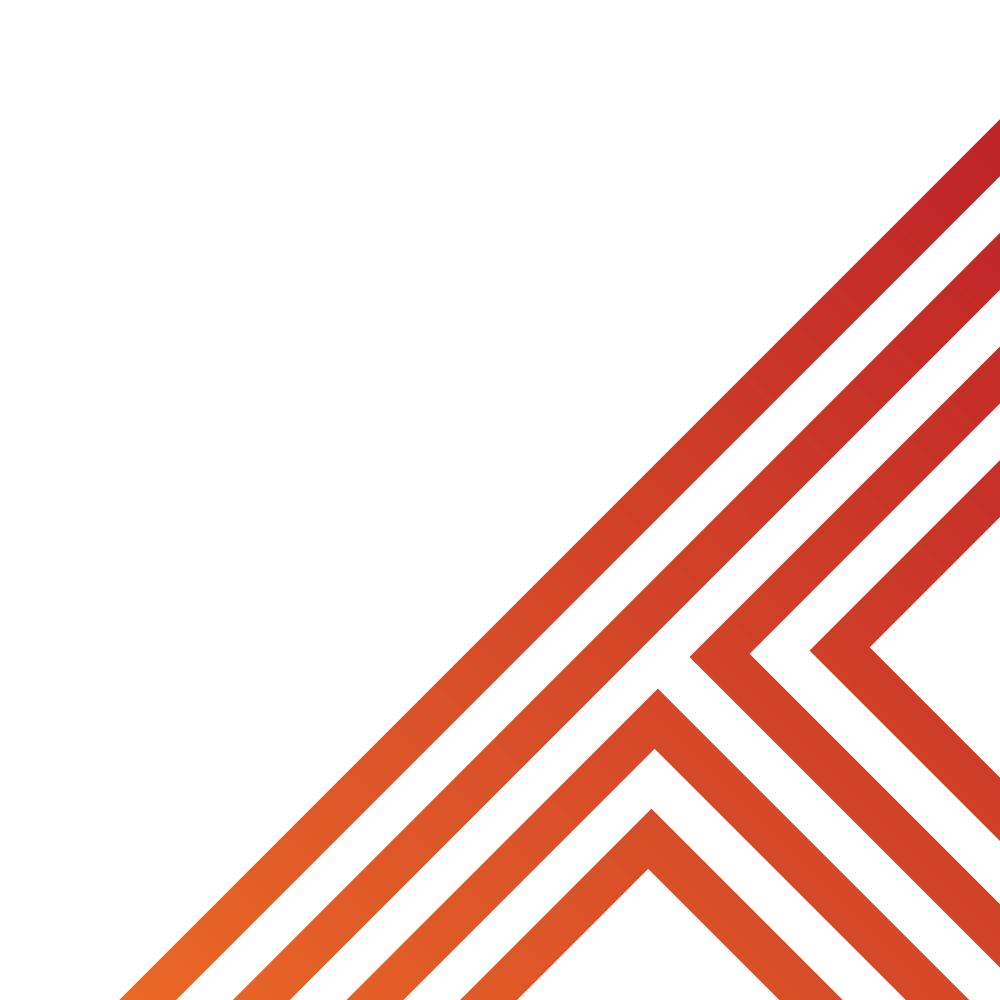 Despite this research by Statista in September 2024 found that 46% of people thought racism was somewhat prevalent in the UK.

34% of people thought that there was a great deal of racism in the UK.
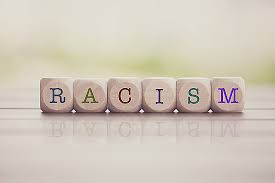 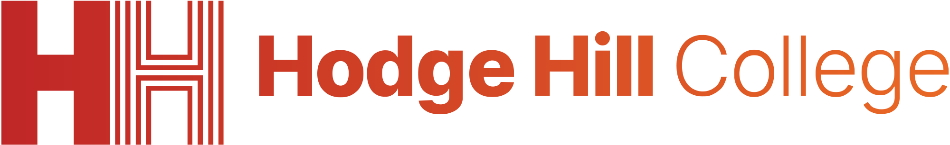 Why is racism an issue?
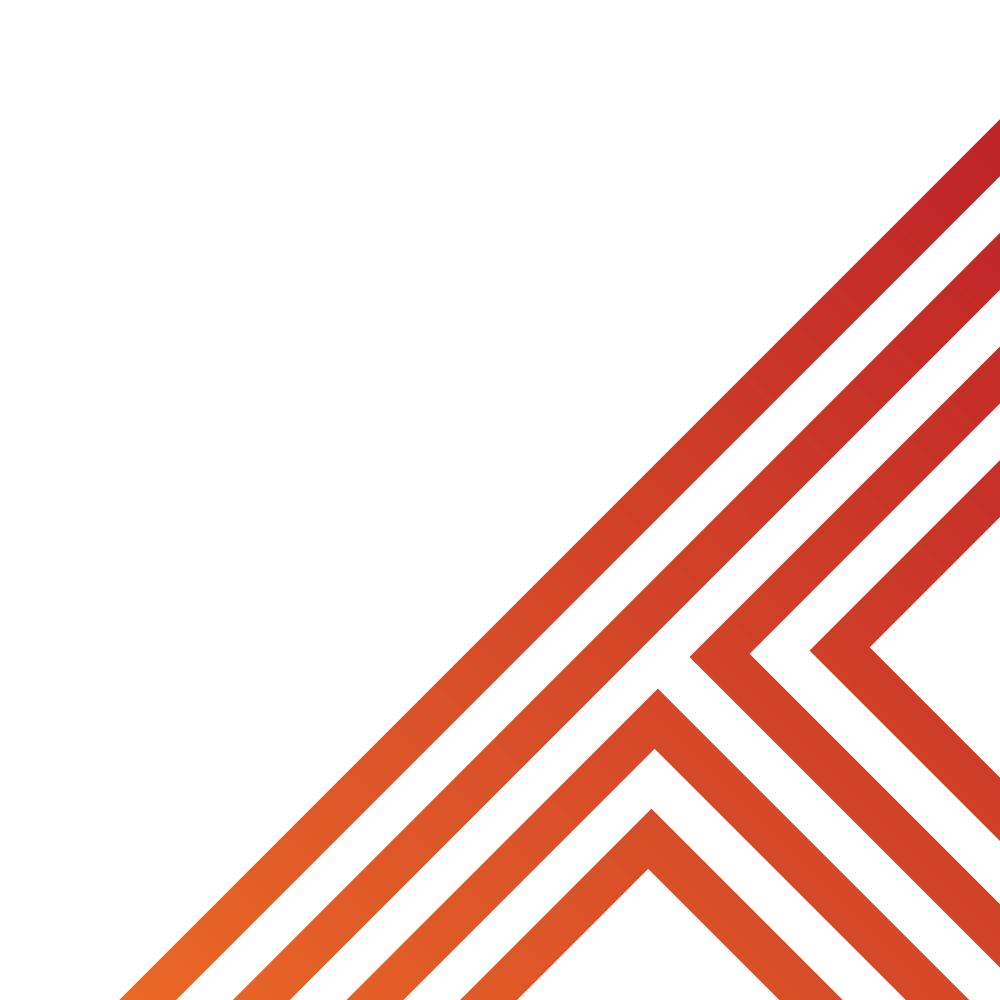 There are many reasons why racism is still an issue in the UK.

Two of these reasons are:
Language used in popular culture such as music lyrics
Racist banter is common
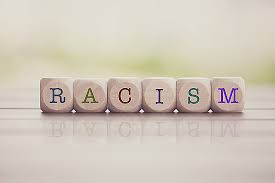 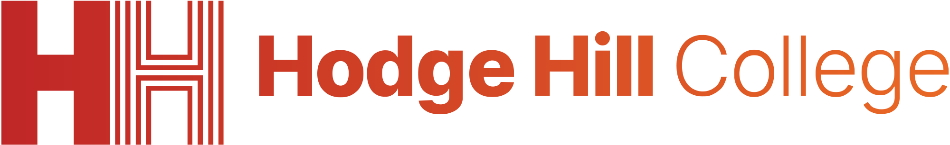 Popular culture language
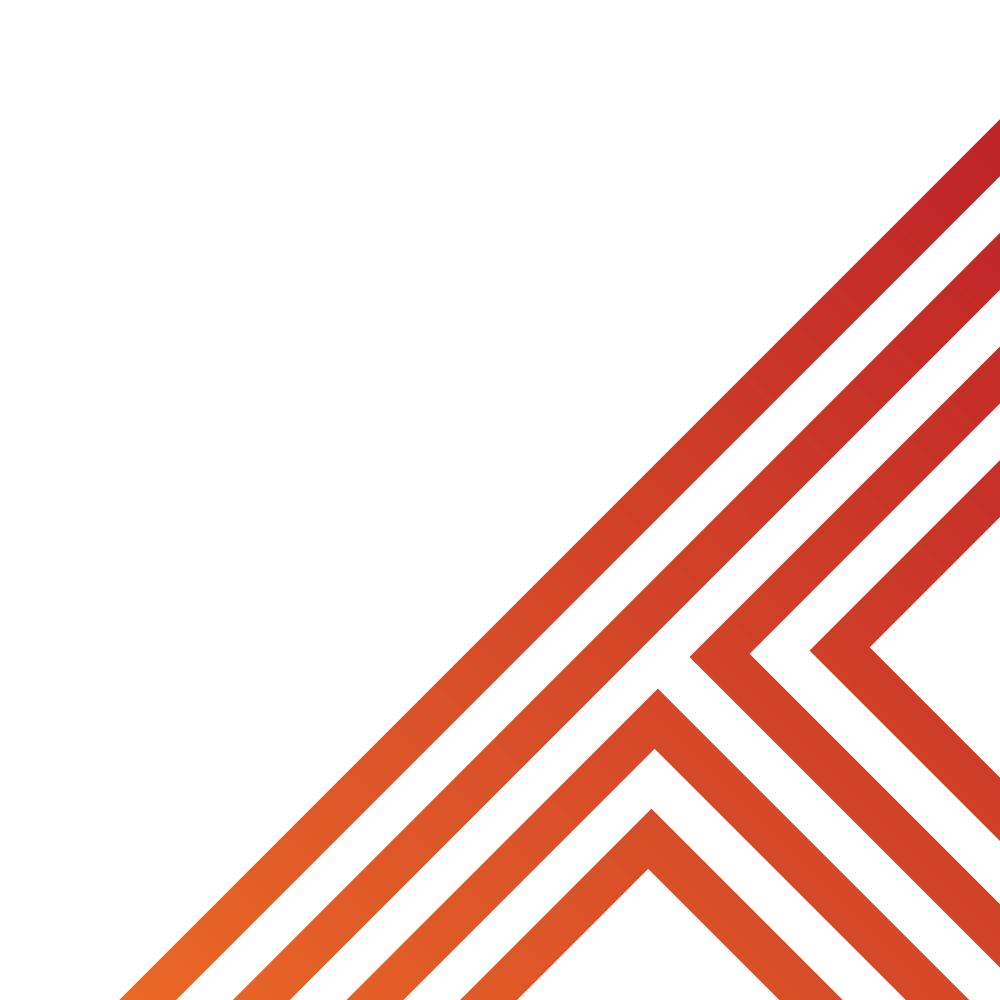 Popular culture such as music is extremely influential, especially with young people.

Some artists, particularly rap and hip hop artists, use lyrics that normalize disrespectful attitudes to different races
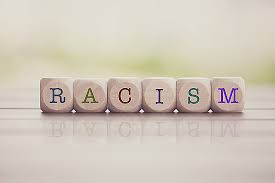 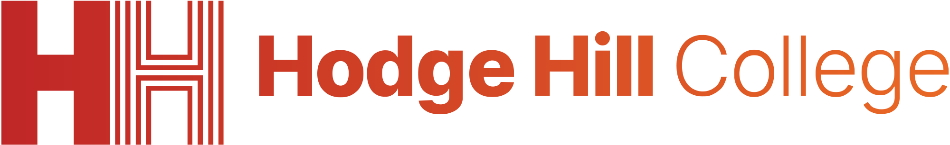 Popular culture language
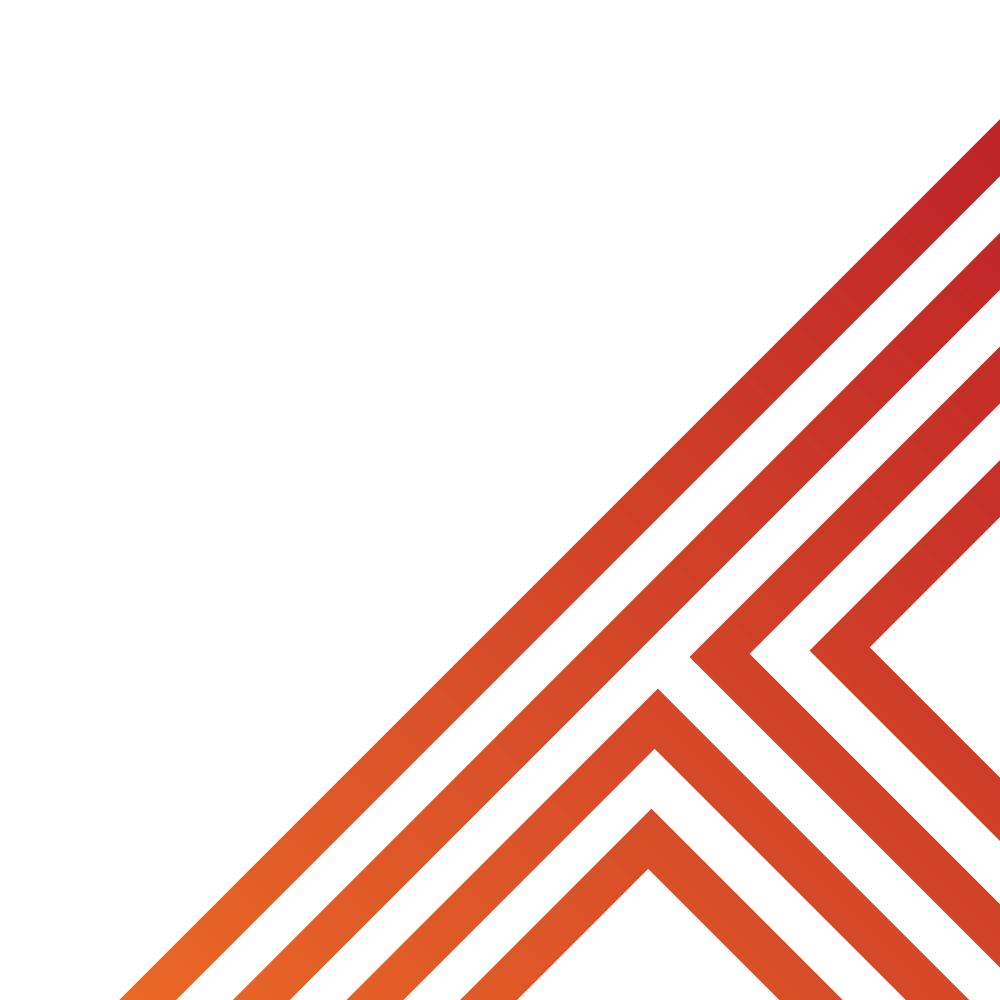 An example of this is the use of “N-word” in music lyrics largely by black artists.

Discuss with your partner why this could be an issue that leads to racism. Be ready to share your answers.
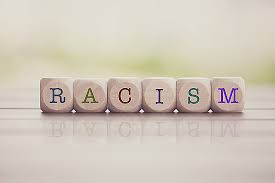 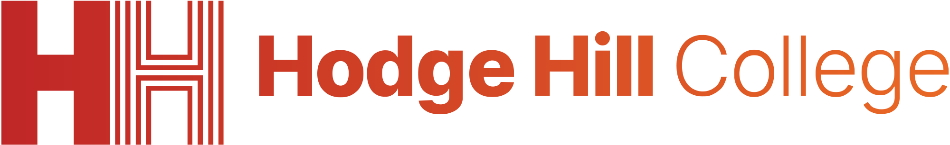 Popular culture language
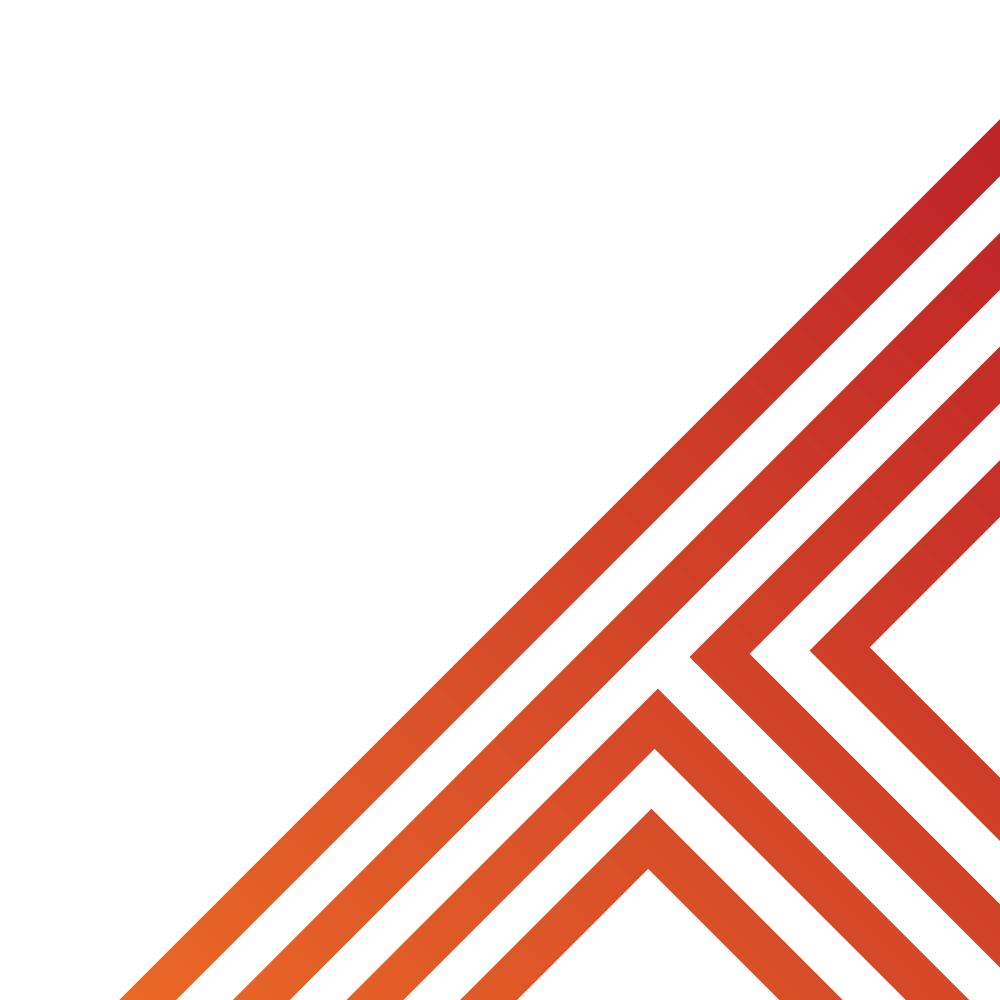 This leads to the argument that if black people can use this word, then any non black person can use it too.

This is a misconception. The “N-word” is used by black people as a form of resistance as historically it was used to dehumanise black people
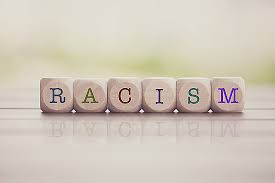 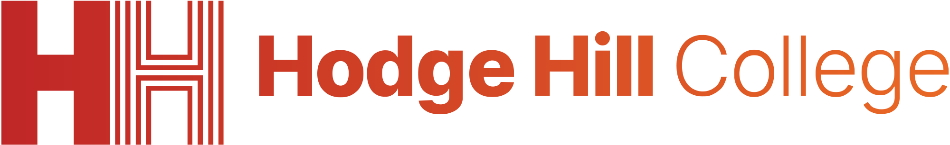 Popular culture language
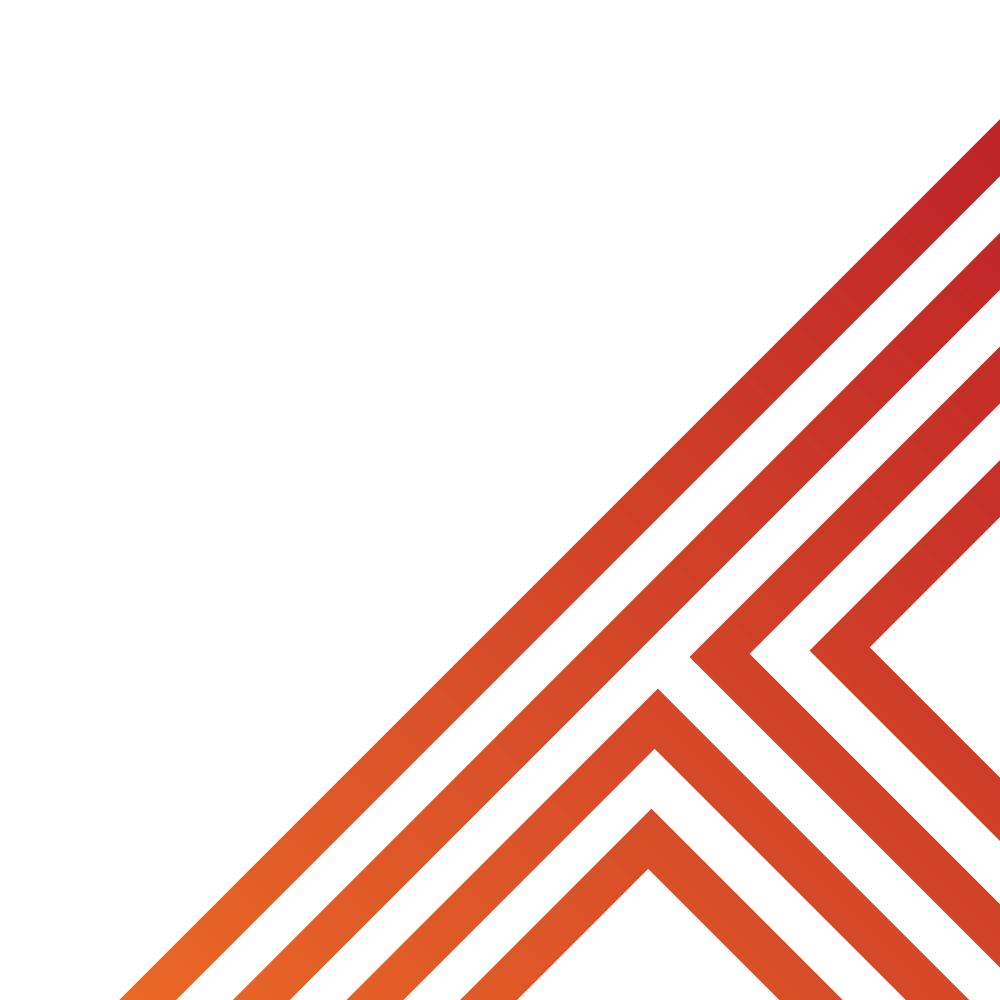 Hence why black people may feel upset or feel threatened when the “N-word” is used around them by a non black person.

Social rule – do not use the “N-word”
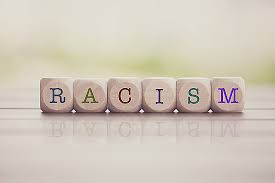 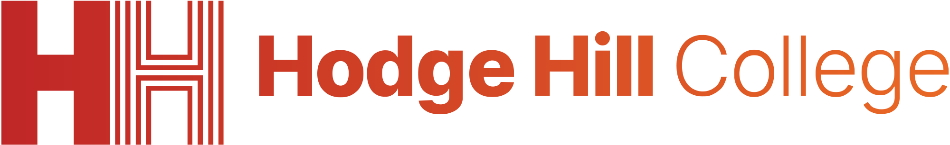 Racist Banter
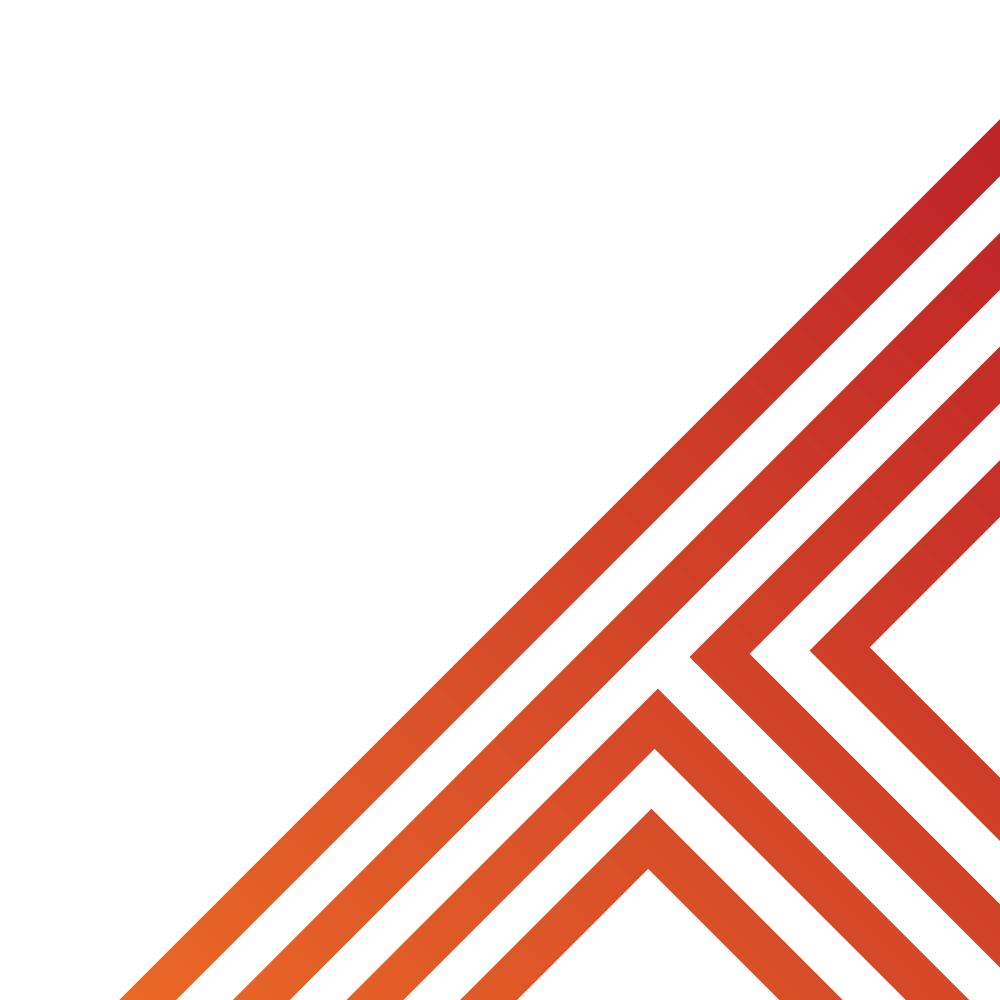 One way that racism is “hidden” is through claiming it as banter.
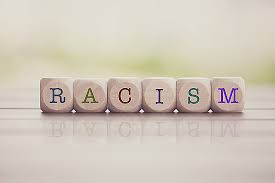 In the margin write “SYV” – this stands for “Secure Your Voice”
Highlight “SYV”
Answer the following question:

“have you ever heard racist banter?”
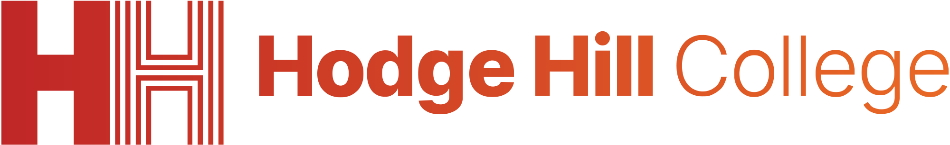 Racist banter
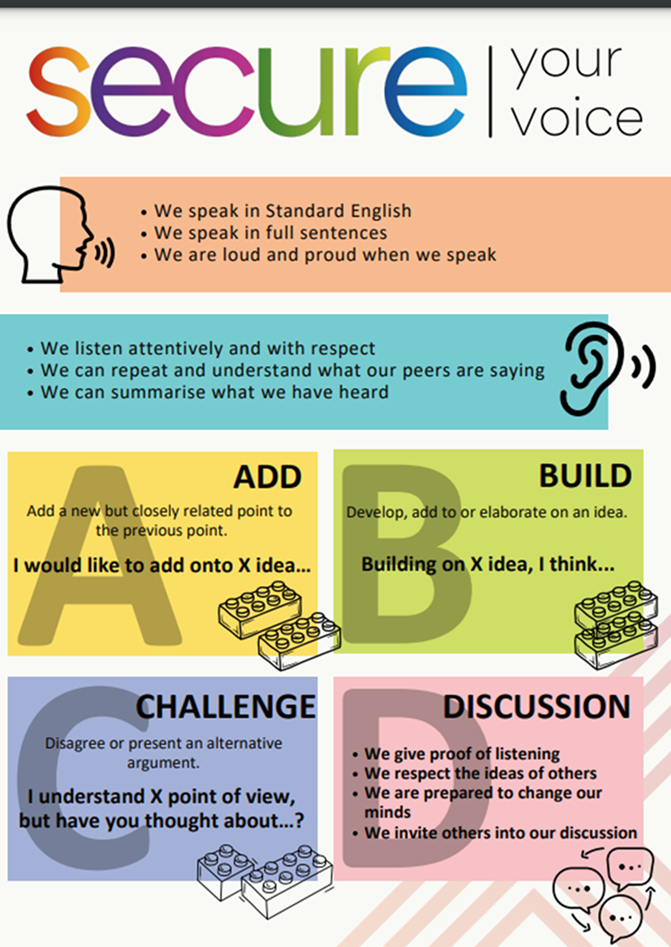 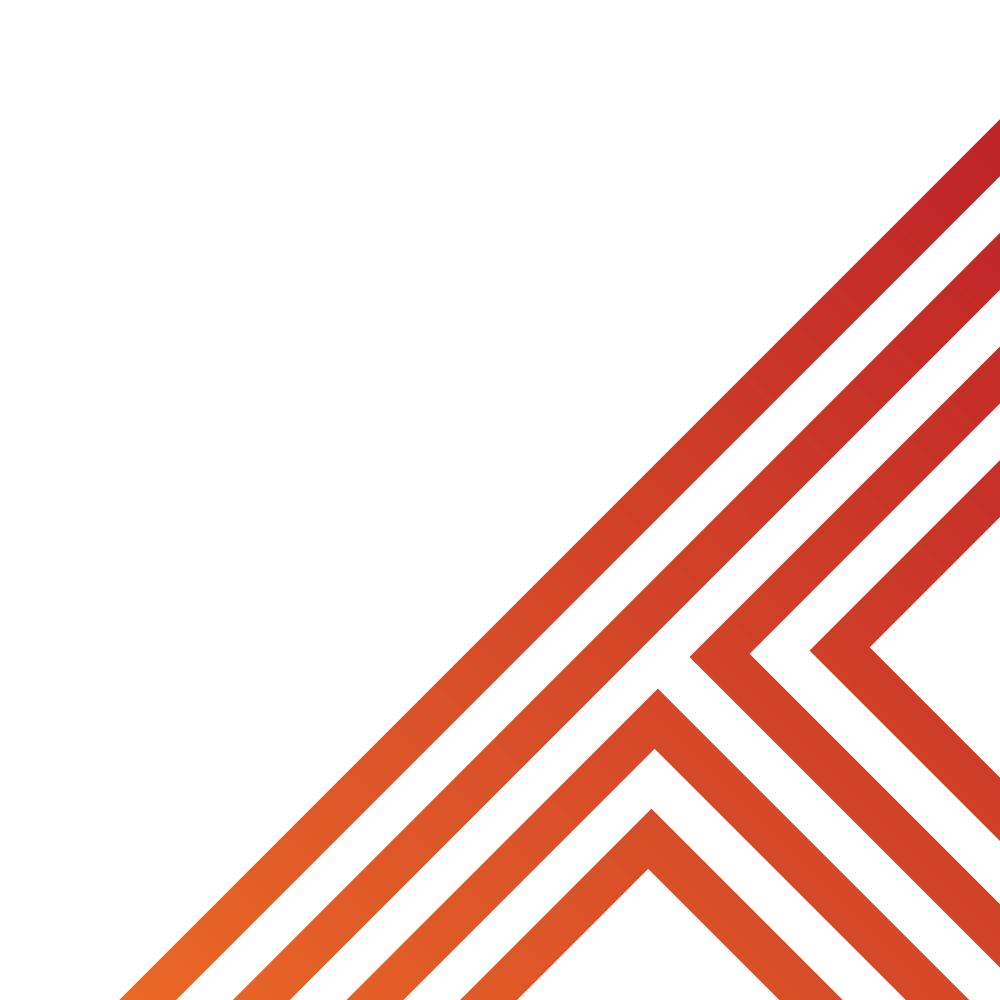 Discuss with the person next to you the question below:

“have you ever heard racist banter?”

Be ready to share your discussion with the class
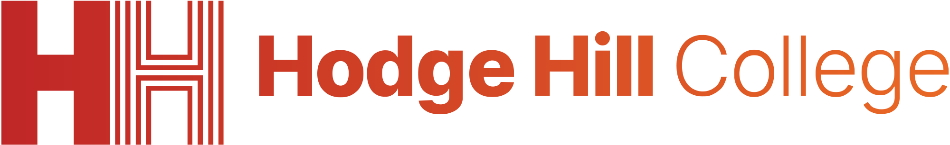 What is racist banter?
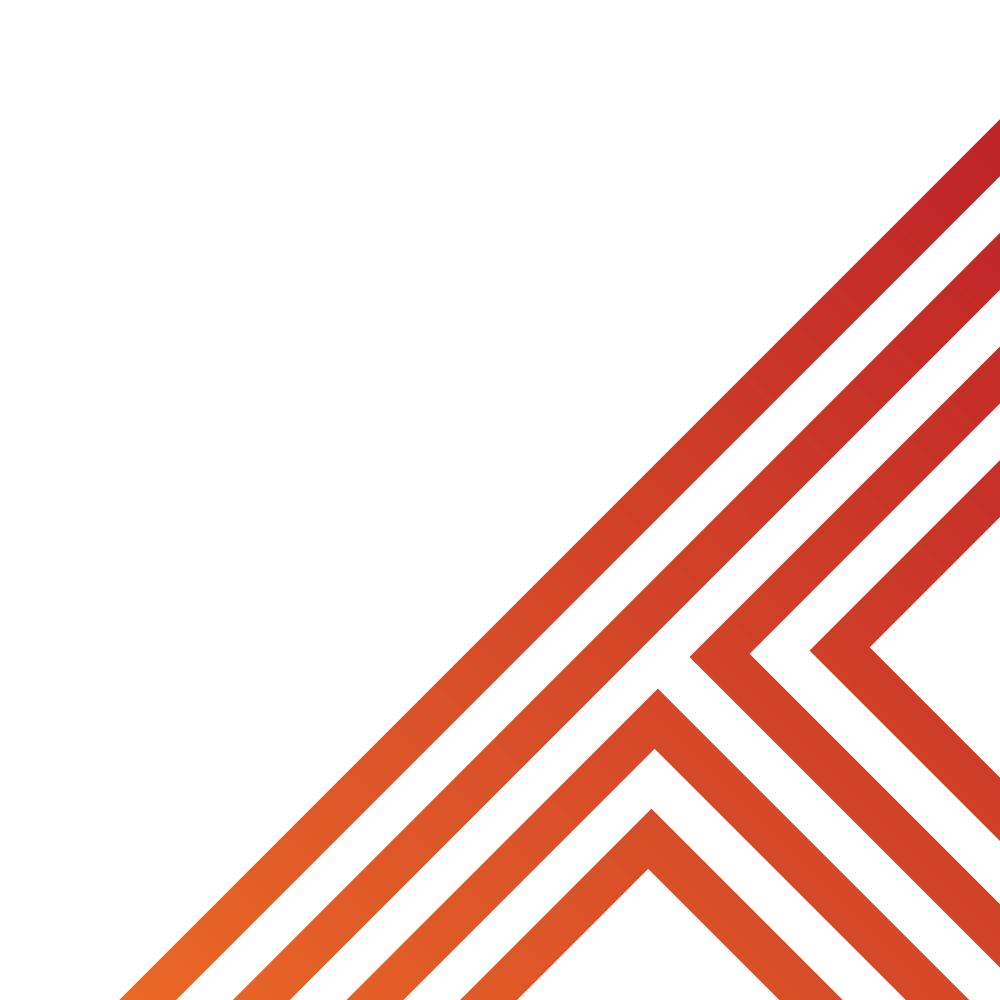 Racist banter is defined as…

“jokes or comments targeting someone's race or ethnicity under the guise of humour”

This banter may be presented as harmless fun or lighthearted teasing, but it carries harmful implications.
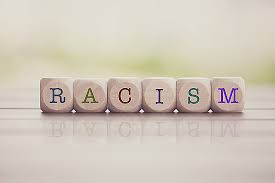 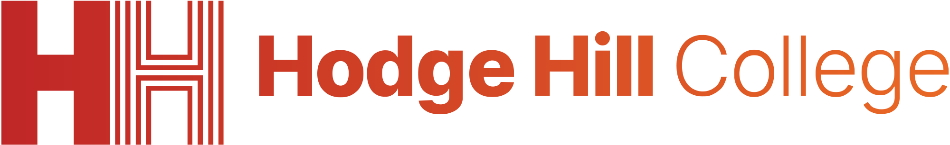 Impact of racist banter
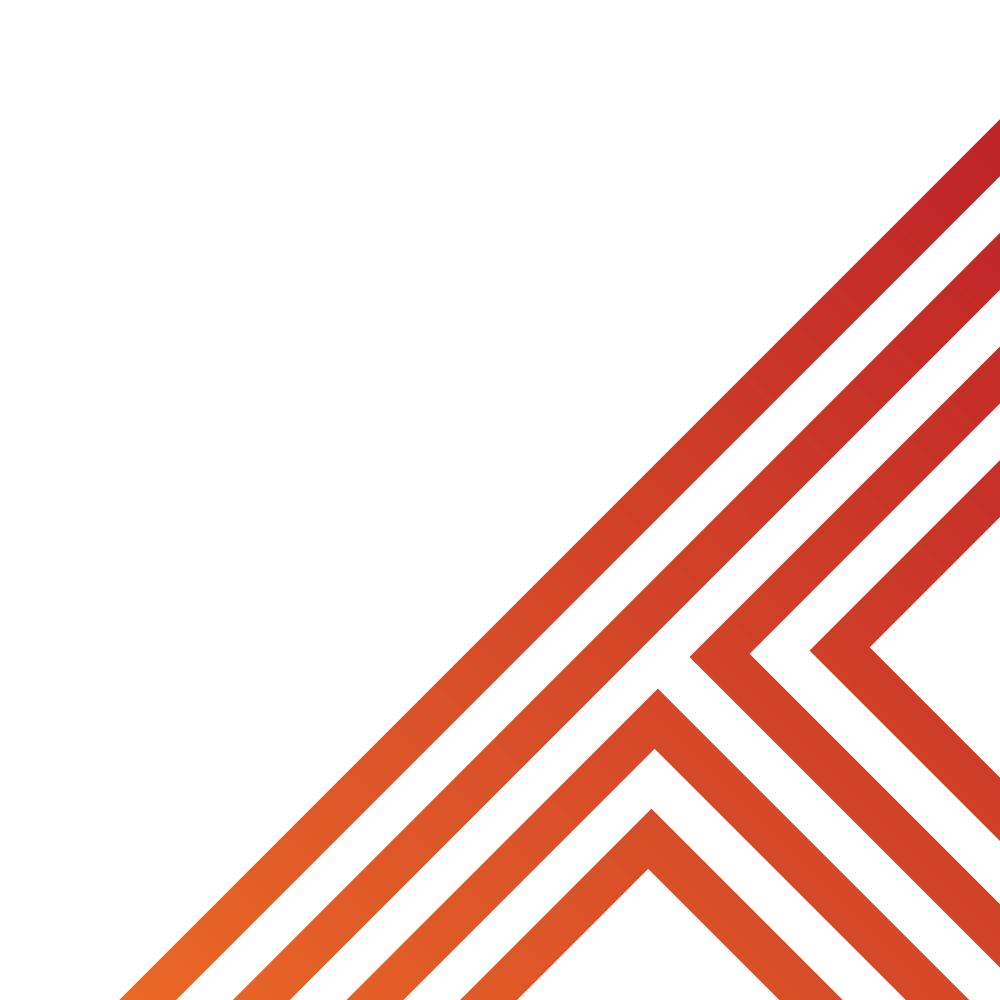 Despite this being described as a “joke” there are serious implications to racist banter:

It reinforces negative stereotypes
Promotes a culture of exclusion – people of different races may not feel safe or welcome
Normalises racism – laughing at jokes can make racism socially acceptable even though discrimination of race is against the law
Impacts relationships – if one person thinks it’s a joke but the other doesn’t it erodes trust and respect in that relationship/friendship
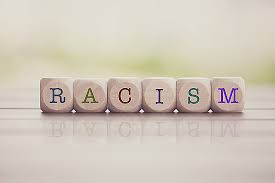 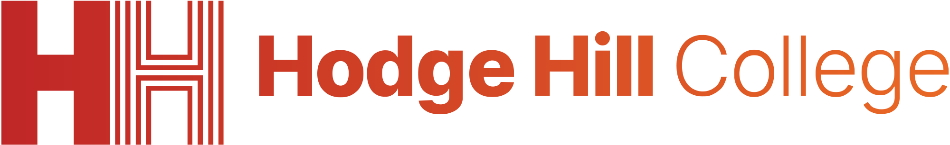 Common justification of racist banter
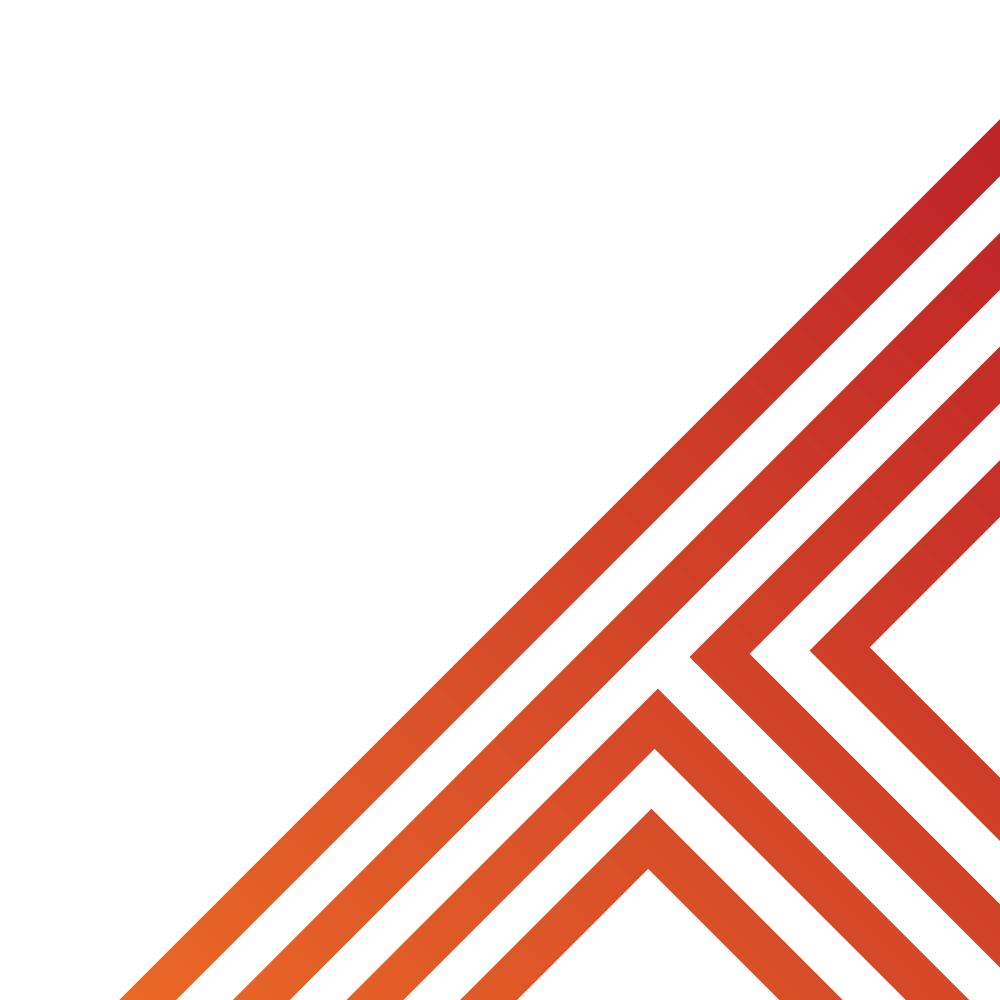 When people are called out on their racist comments or behaviour, they may say:

“it’s just a joke” – however it may have been deeply hurtful. Humour does not take away harm
“I don’t mean it seriously” – Regardless of intent, racist banter can have serious effects on those who hear it.
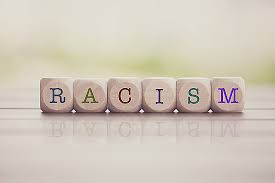 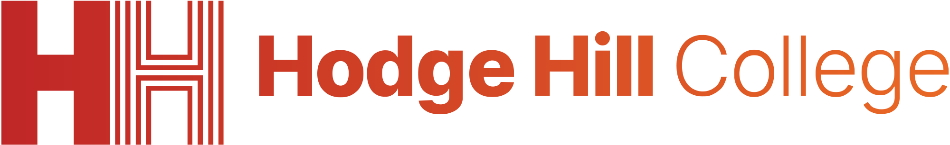 Common justification of racist banter
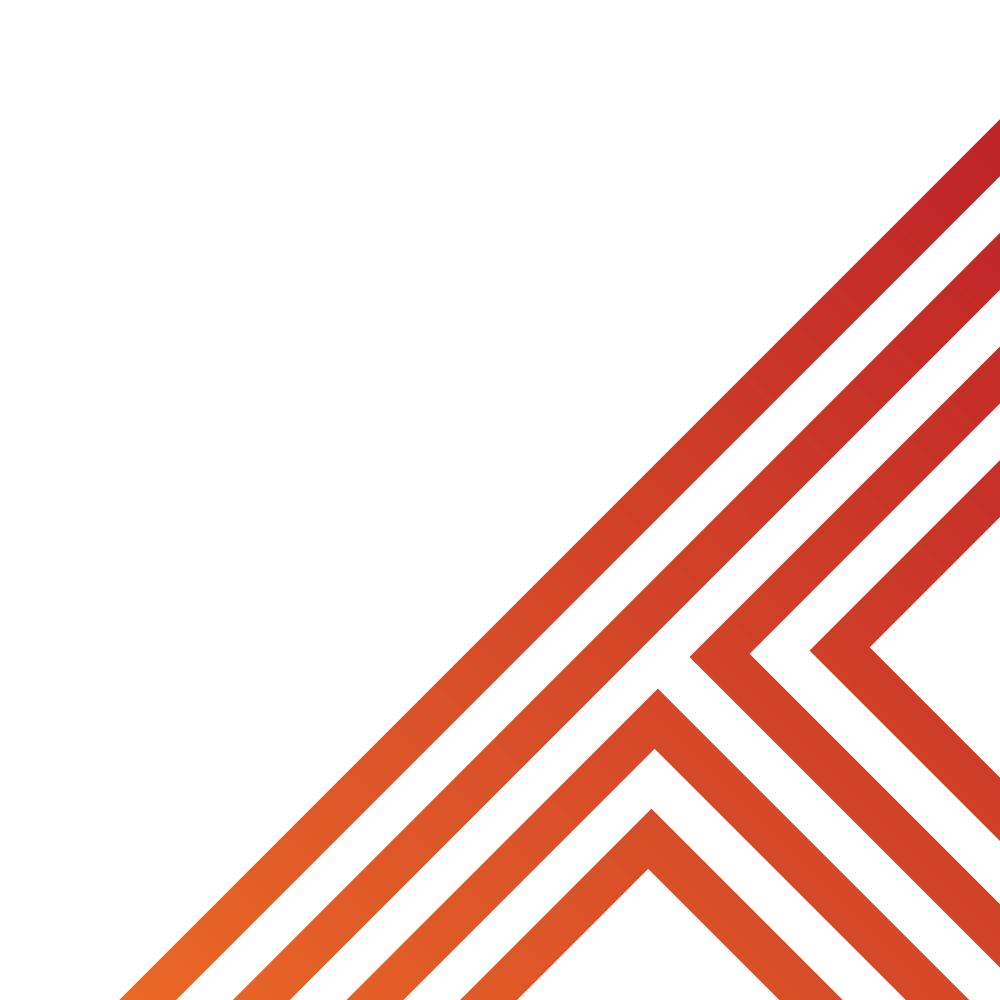 When people are called out on their racist comments or behaviour, they may say:

 3.“Everyone says things like this”: Just because something is common doesn’t make it right. Challenging such behavior can create a more inclusive and respectful environment.
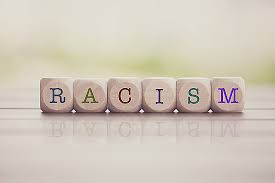 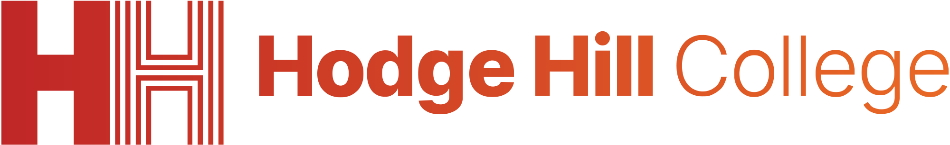 Impact of racism
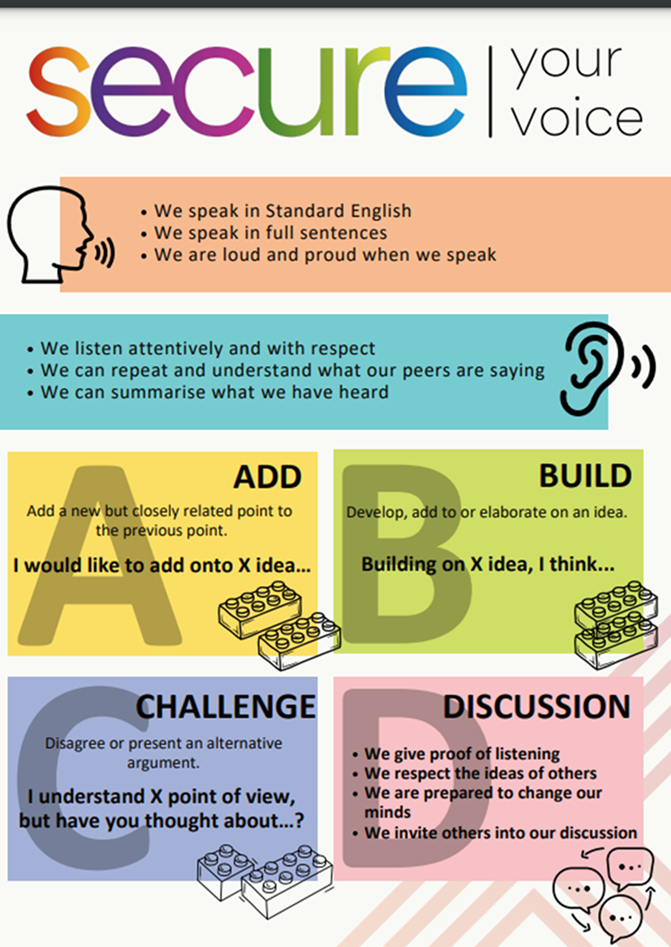 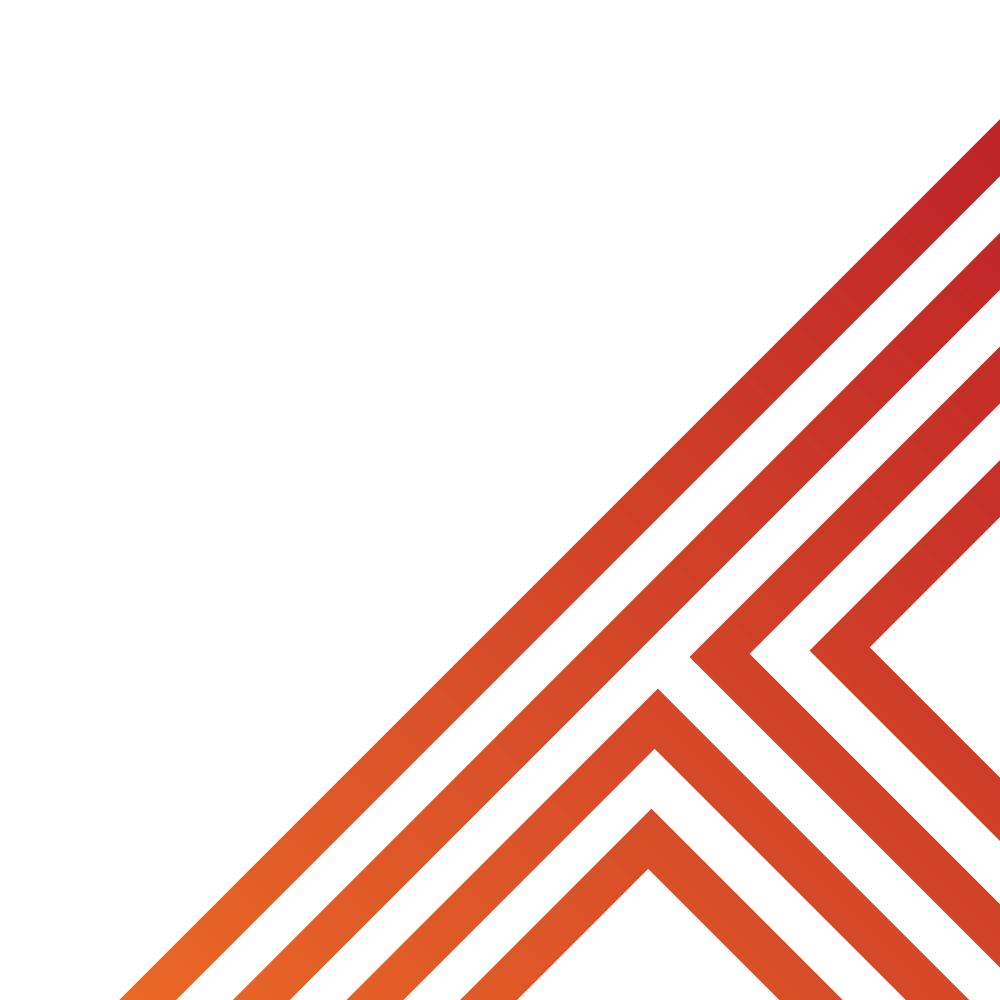 In the margin write “SYV” – this stands for “Secure Your Voice”
Highlight “SYV”
Complete the following sentence...

“I think it is important for racism to no longer be an issue because…”
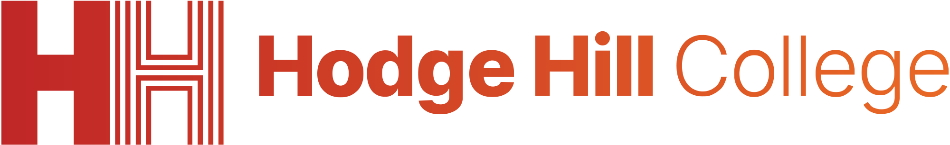 Impact of racism
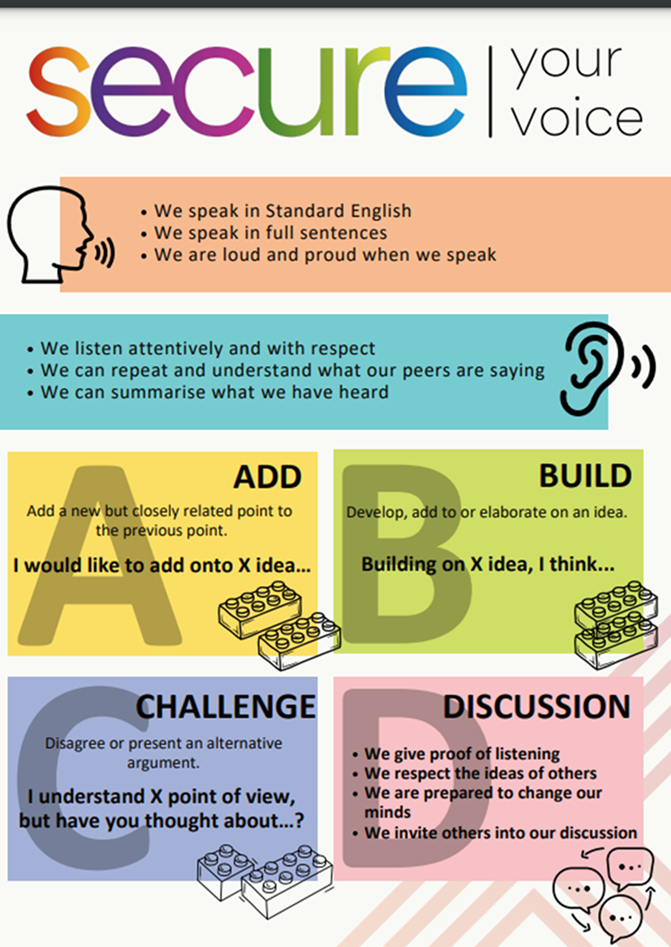 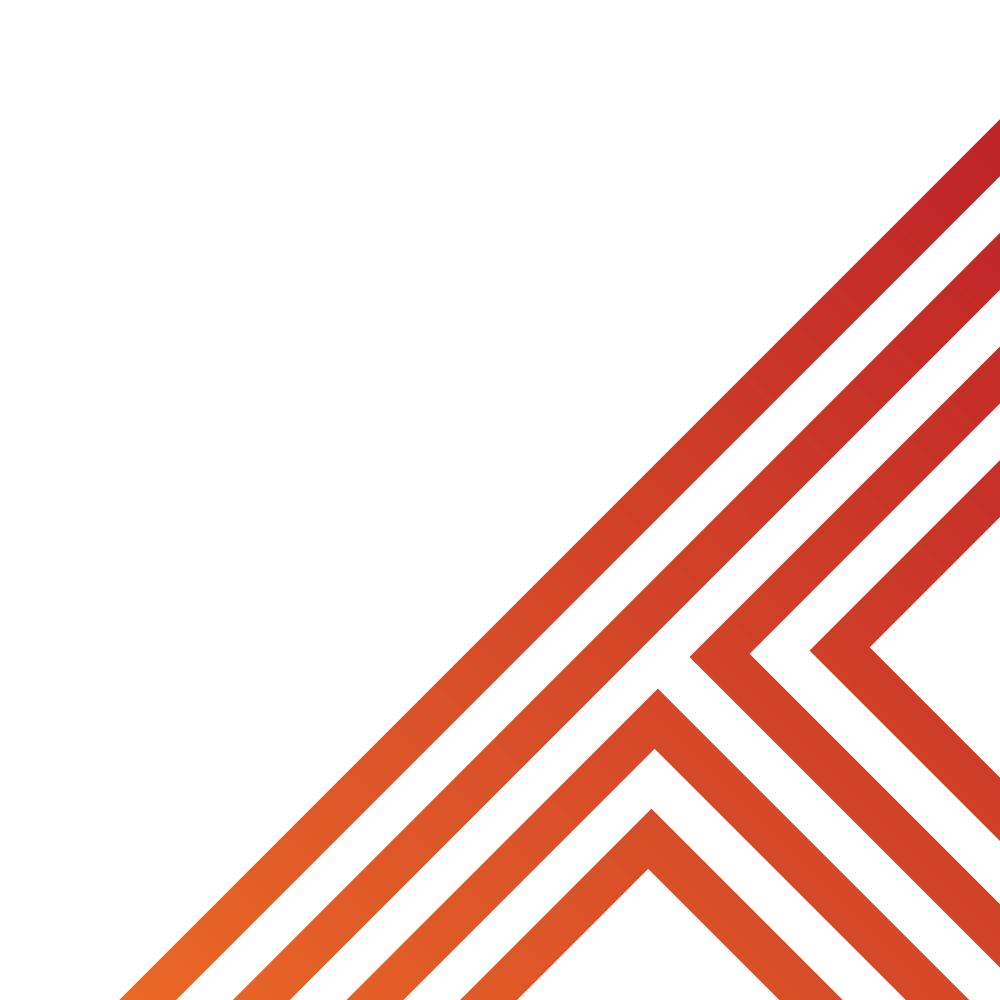 Discuss with the person next to you the question below:

“Why is it important for racism to no longer be an issue in the UK?”

Be ready to share your discussion with the class
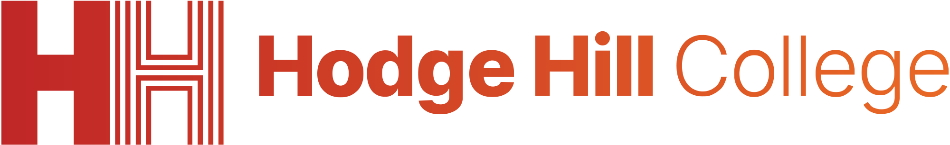 Racism
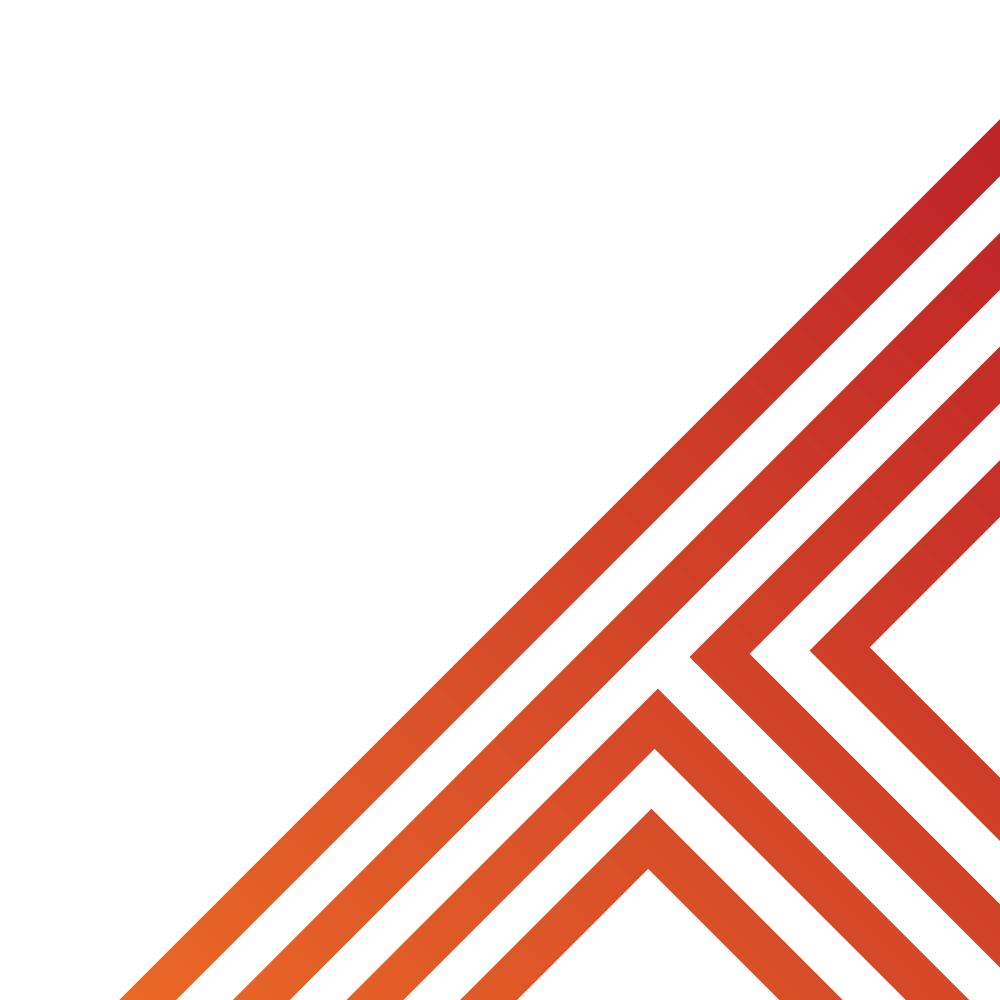 Remember that it is illegal to discriminate against a person because of their race. 

Mutual respect is also a British Value that means that people should value people’s differences.

If everyone followed this, everyone would feel safe and welcome in their communities regardless of their race or background.
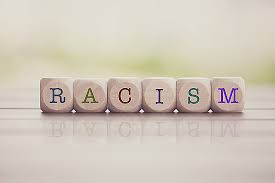 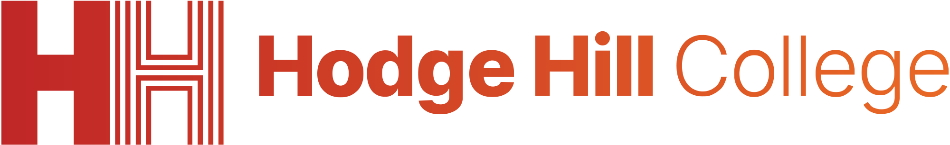 Is the NHS an issue in the UK?
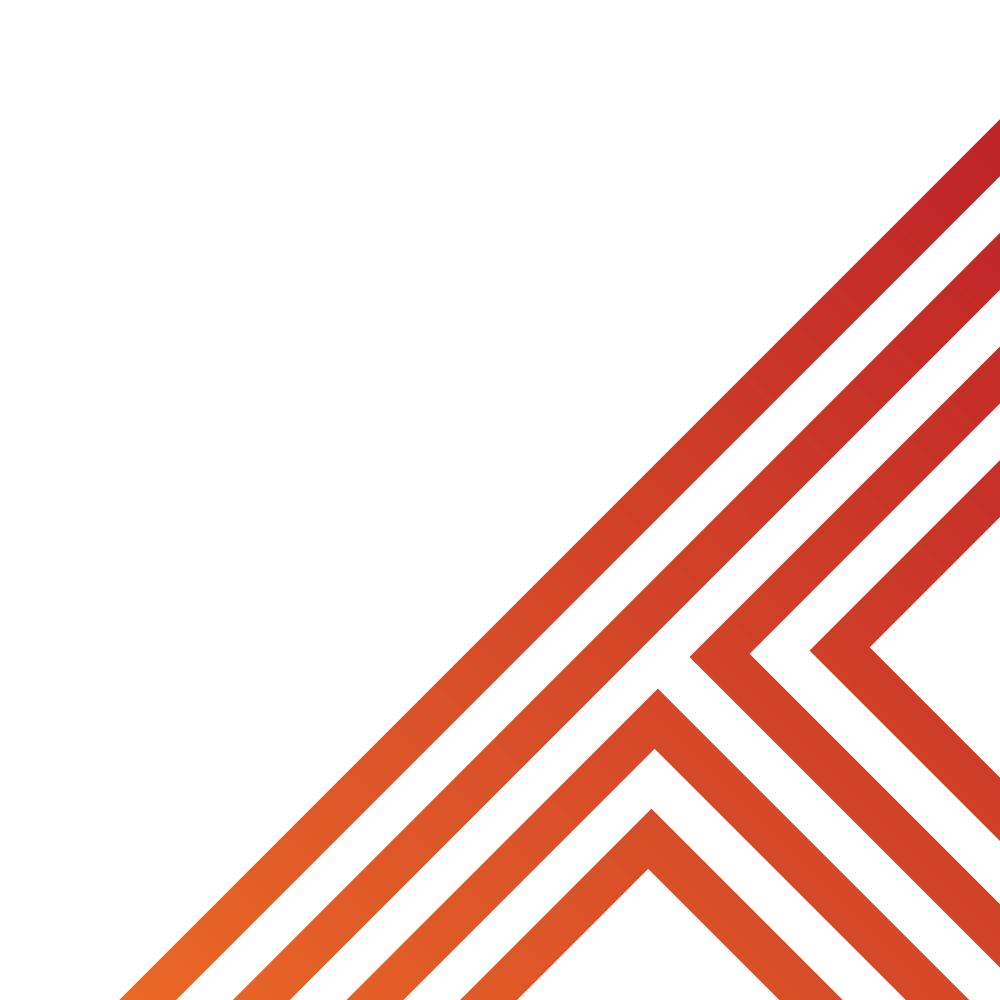 Another issue faced by people in the UK is the NHS.

With the person next to you discuss what you know about why the NHS may be an issue for people in the UK.

Be ready to share your discussions
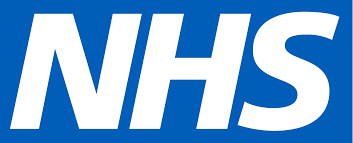 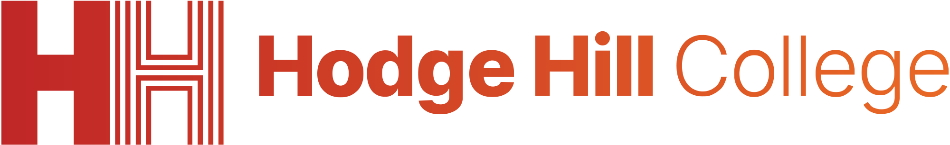 Is the NHS an issue in the UK?
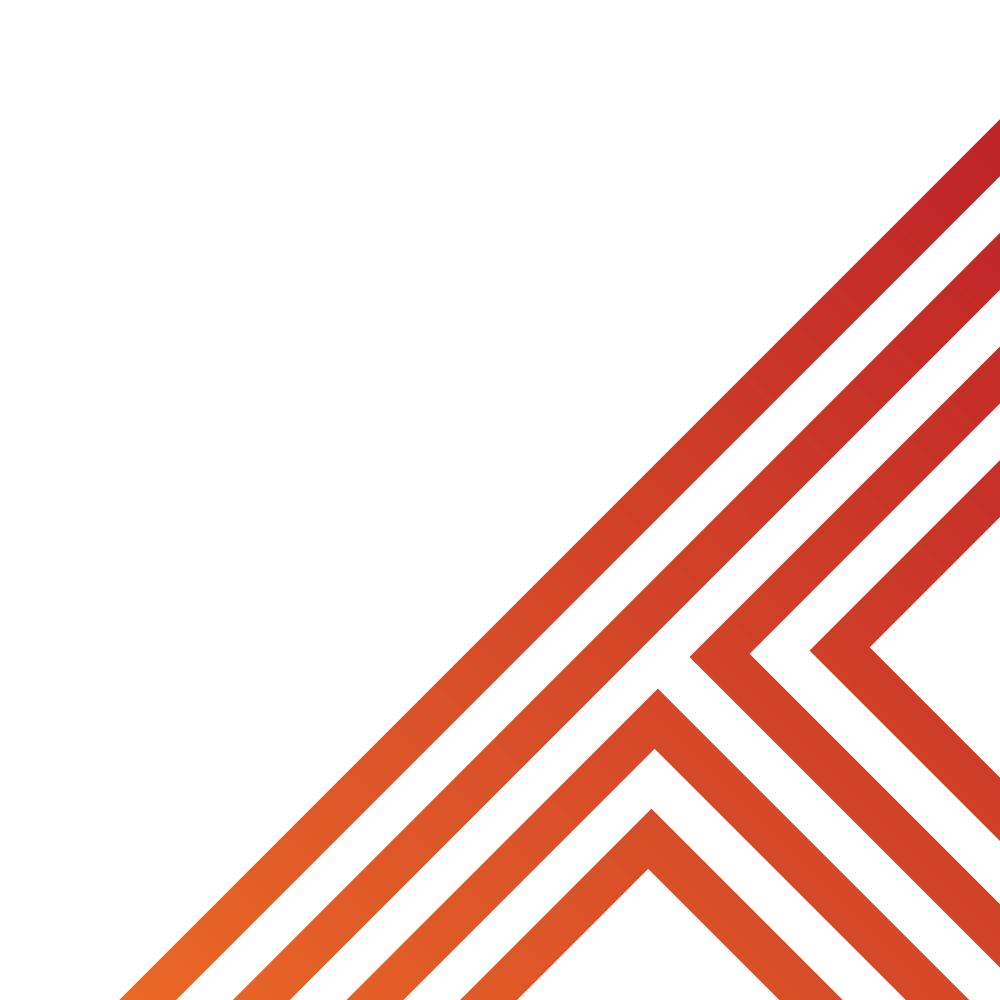 Although the NHS means that health care is free at the point of delivery, there are currently issues in receiving healthcare.

This is shown by there being over 7.5 million people waiting on a NHS appointment including some surgeries.

For context 10 years ago this number was 3 million.
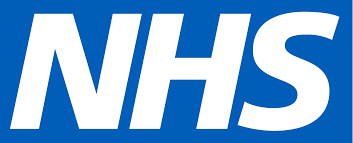 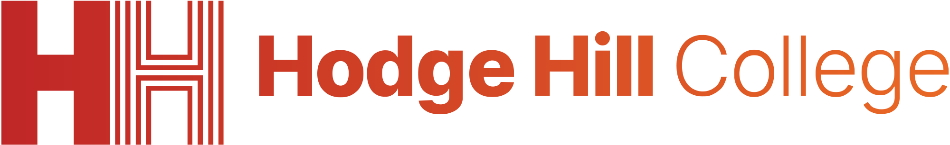 Other pressures on the NHS
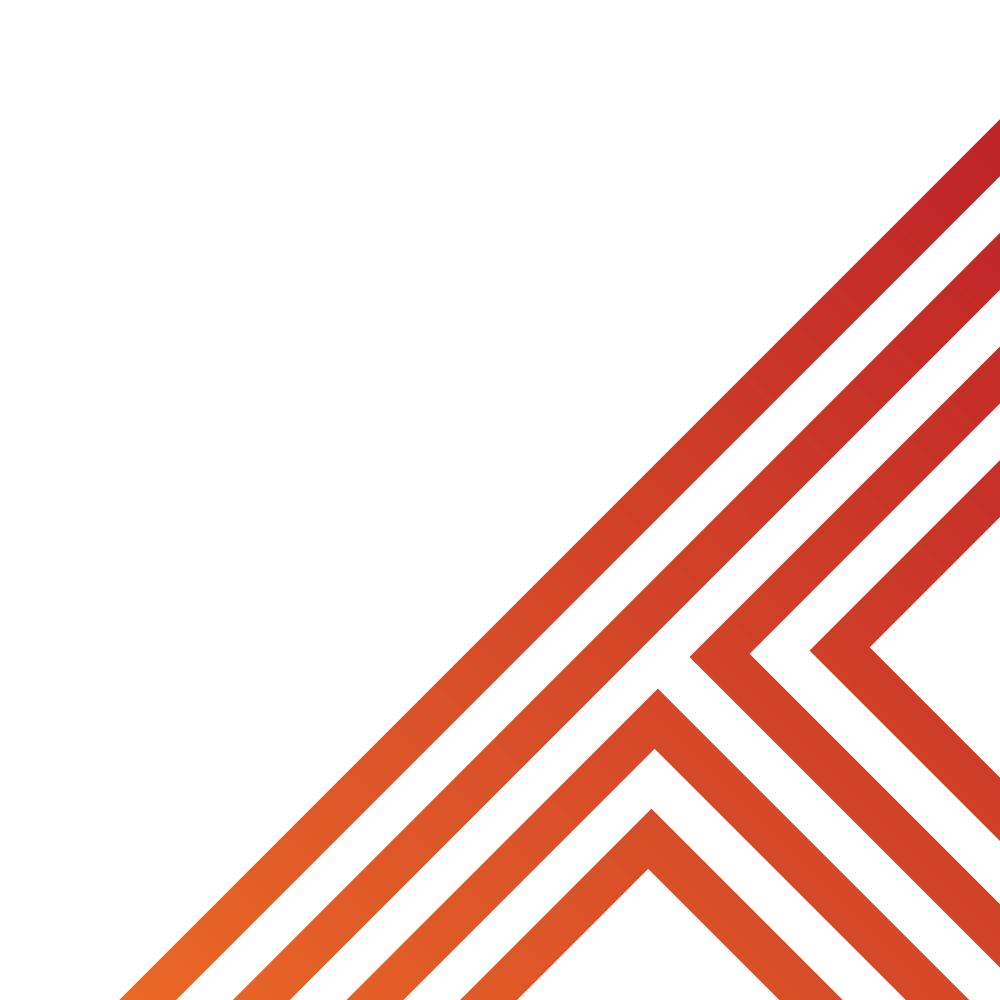 Other pressures on the NHS include:

Increasing A&E waiting times. The average wait time is around 5 hours. In April 2024 10% of people attending A&E waited over 12 hours. The target wait time is 4 hours
NHS dental appointments are harder to book as many dental practices are now private customers only.
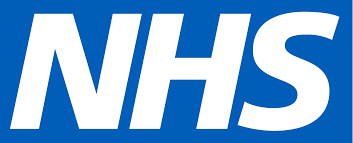 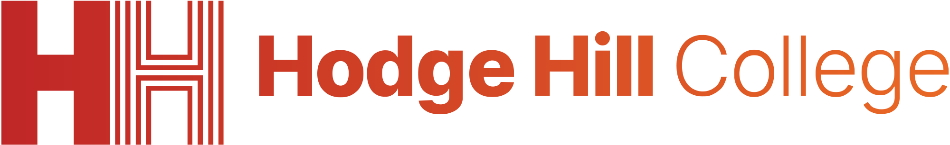 Impact of NHS waiting times
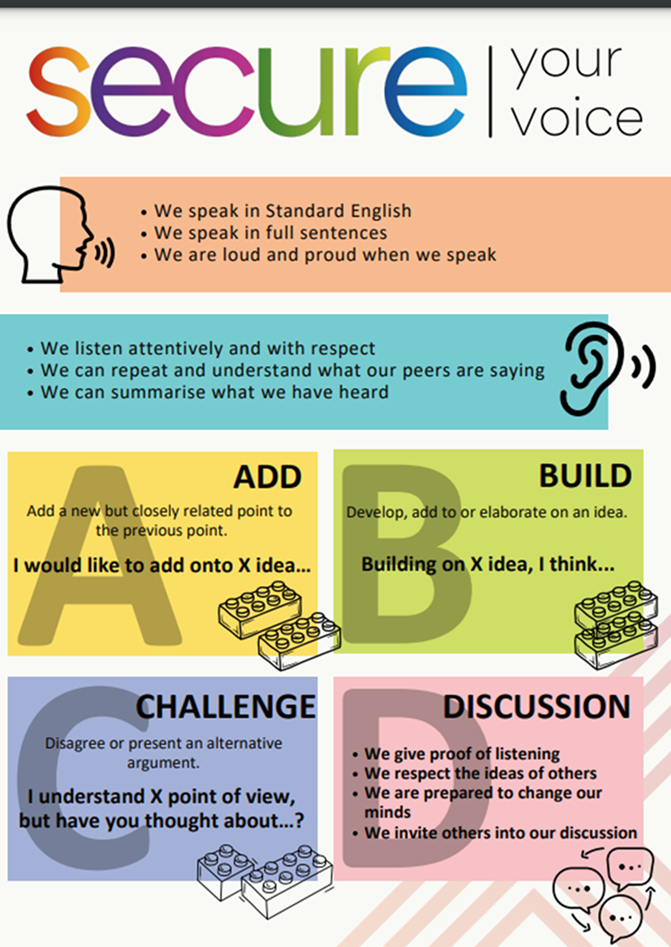 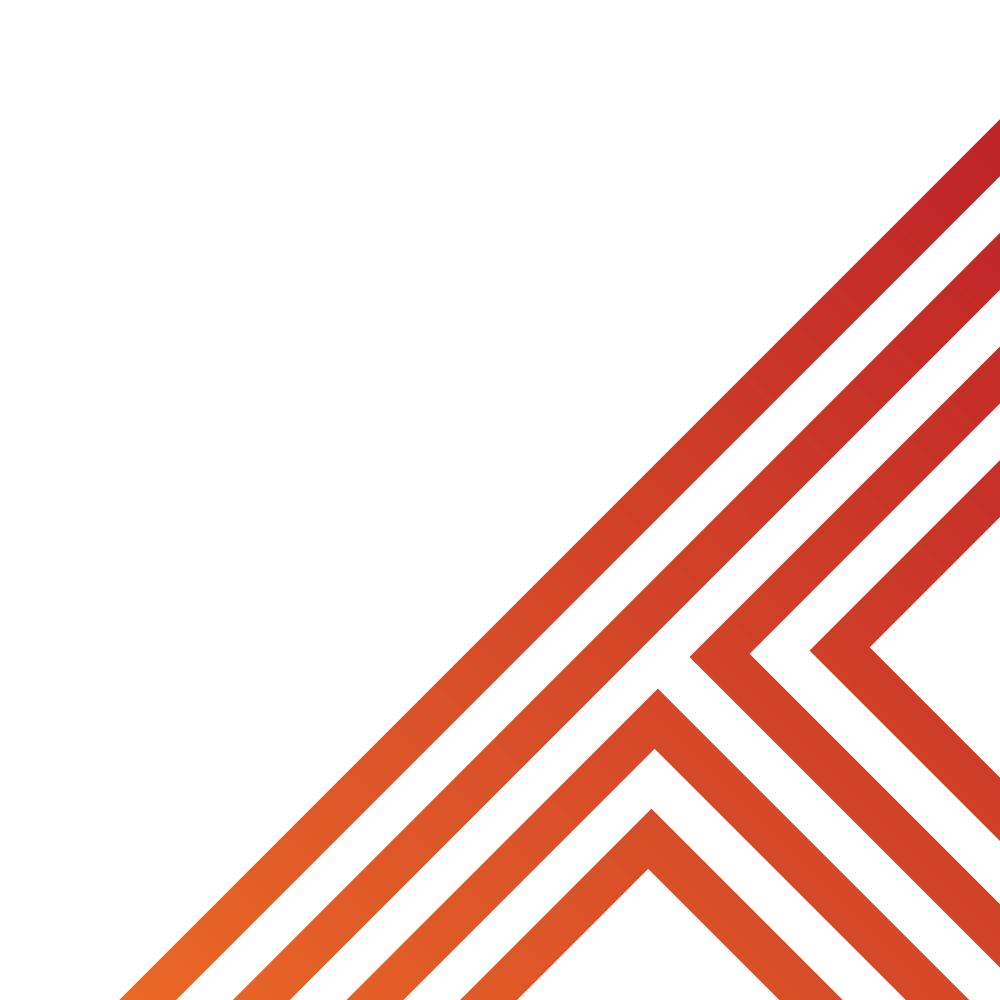 In the margin write “SYV” – this stands for “Secure Your Voice”
Highlight “SYV”
Complete the following sentences...

“A potential consequence of these waiting time is…”
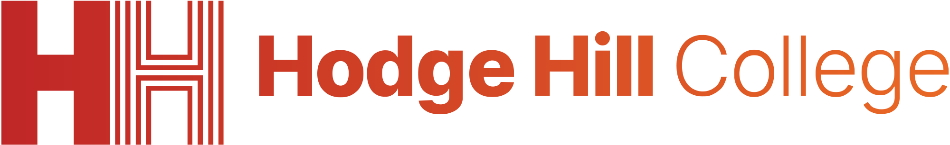 Impact of NHS waiting times
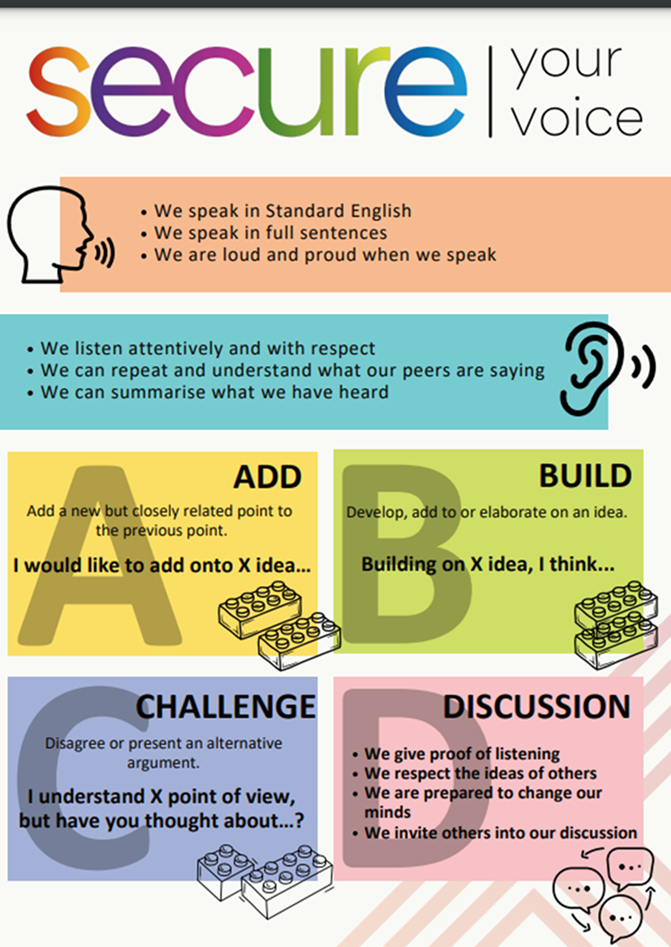 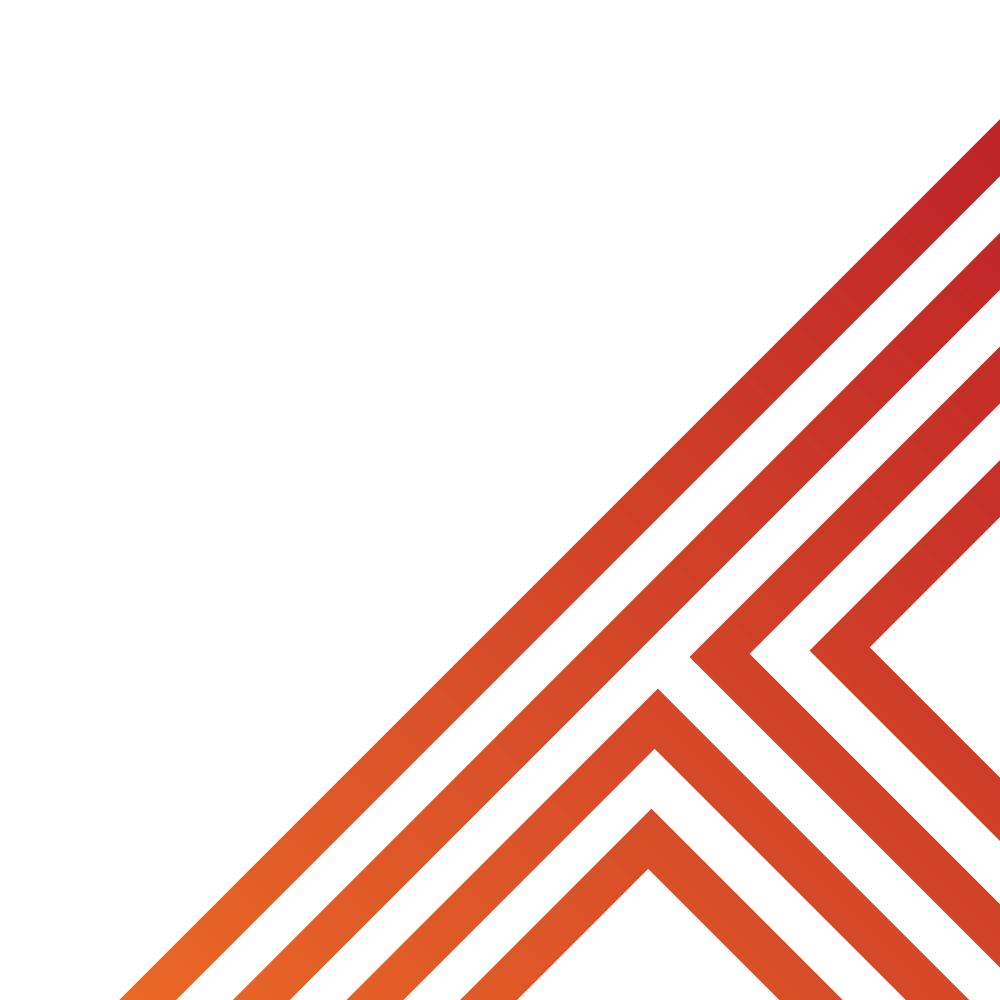 Discuss with the person next to you the question below:

“What is the potential impact of these waiting times?”

Be ready to share your discussion with the class
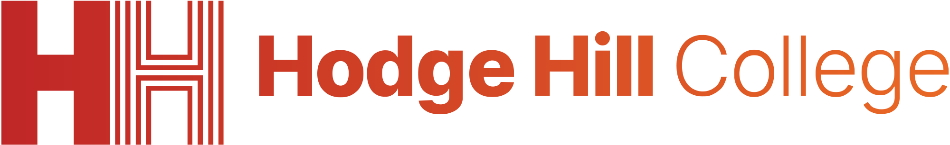 Potential impacts
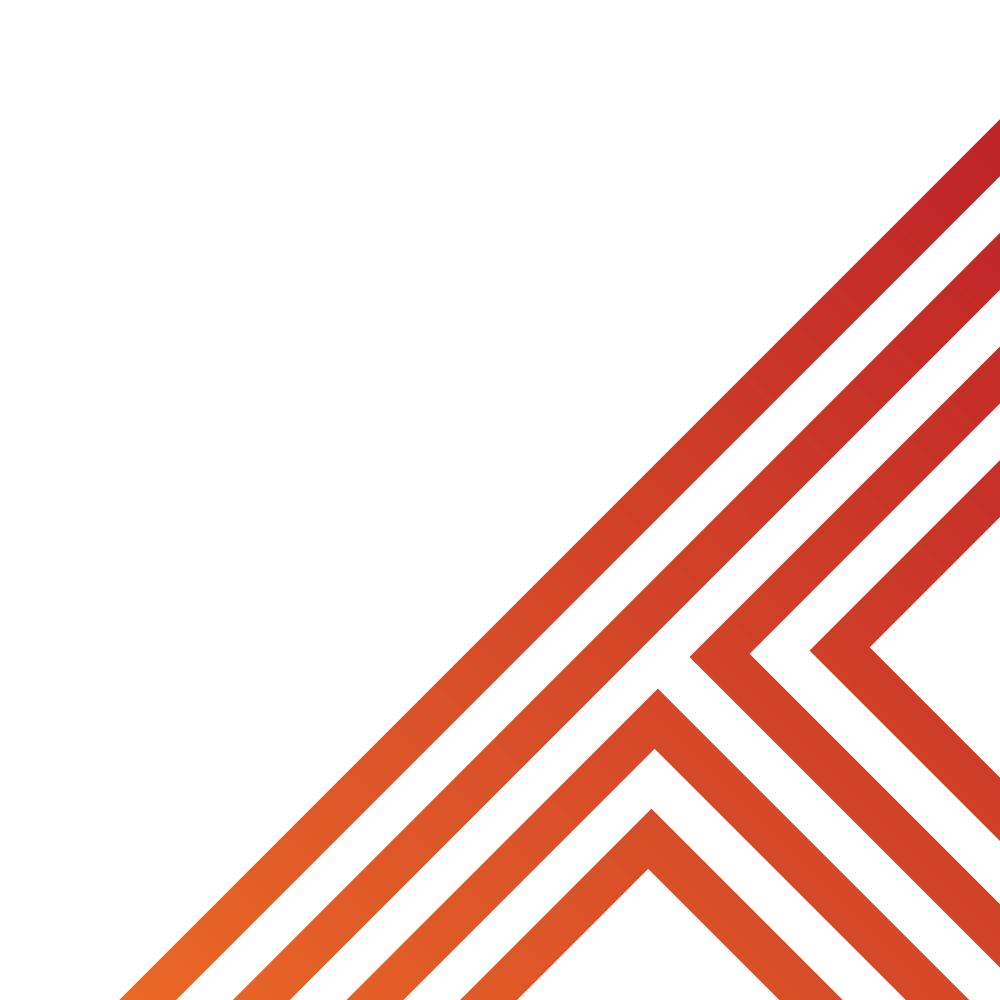 The potential impacts of these are:

People do not use the NHS and ignore health problems. This leads to health problems becoming worse
People treat themselves – this is more applicable to dentistry work – people may remove teeth themselves
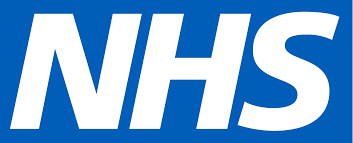 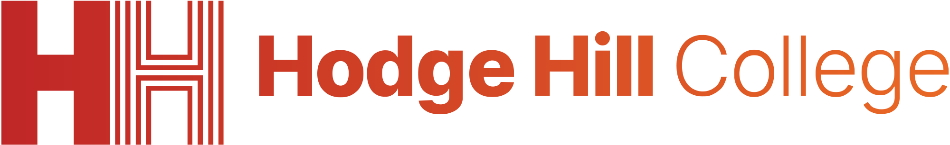 Crime
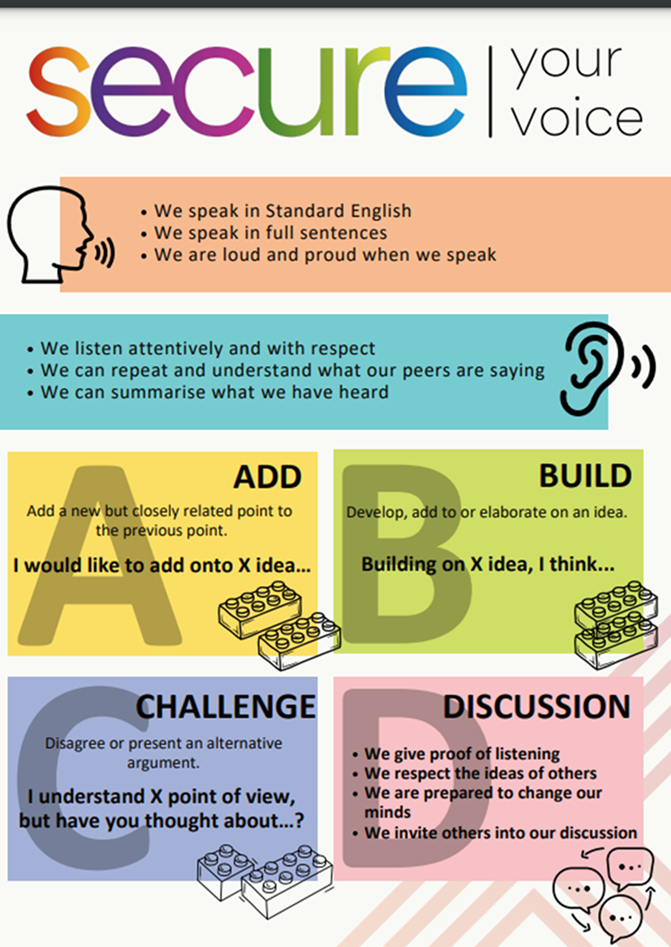 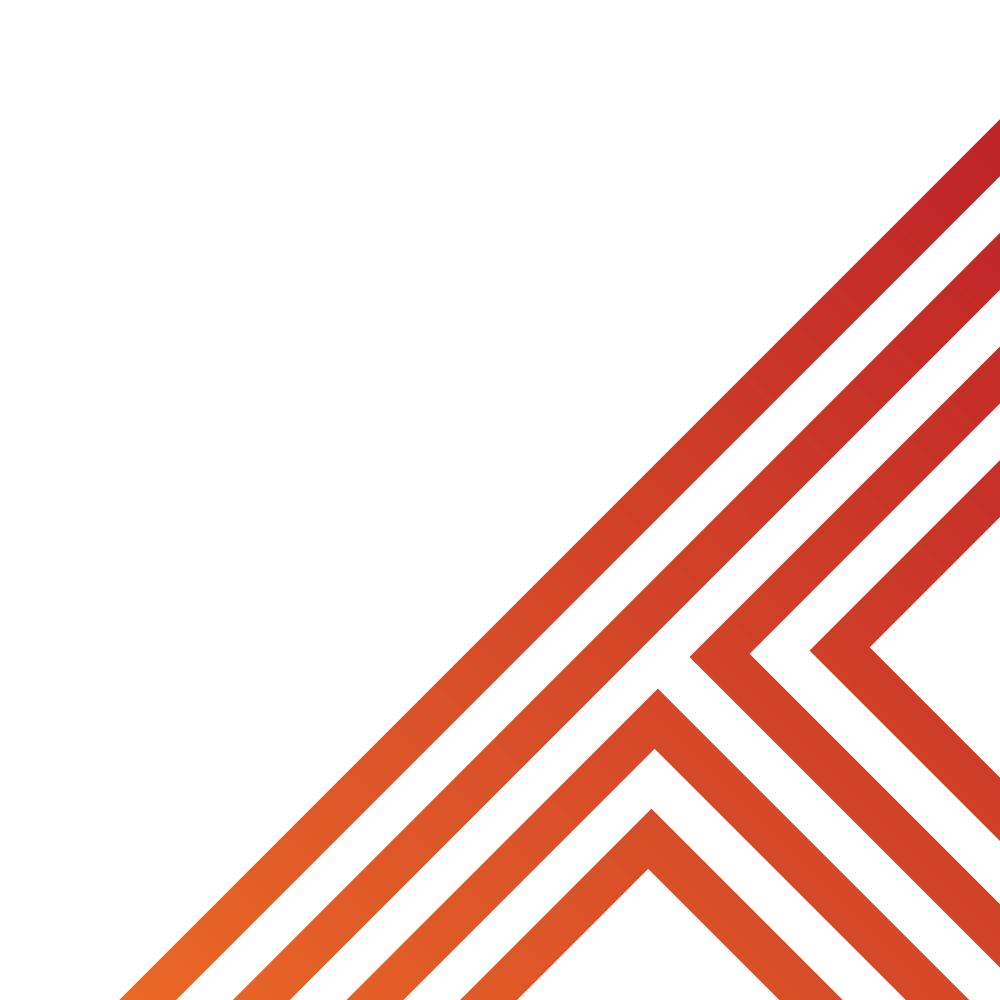 Discuss with the person next to you the question below:

“Is crime an issue in the West Midlands?”

Be ready to share your discussion with the class
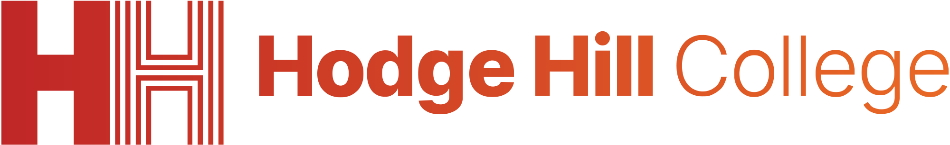 Crime
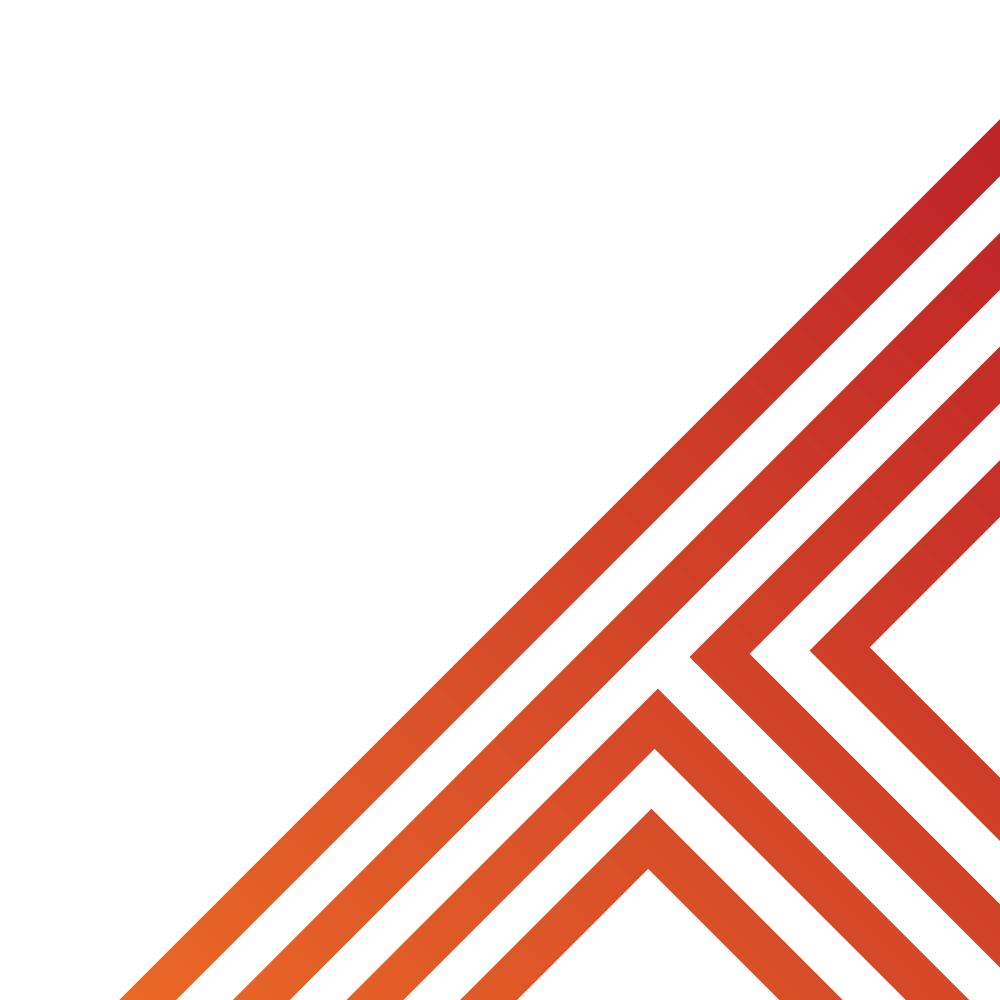 In June 2024 it was reported that crime rates in the West Midlands had dropped by 10%.

This means that compared to 2023, there are around 35,000 fewer victims of crime.
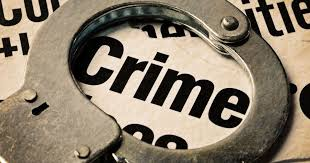 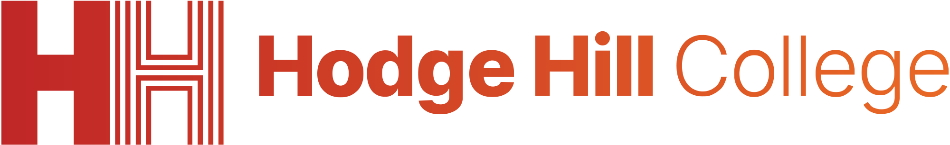 Crime
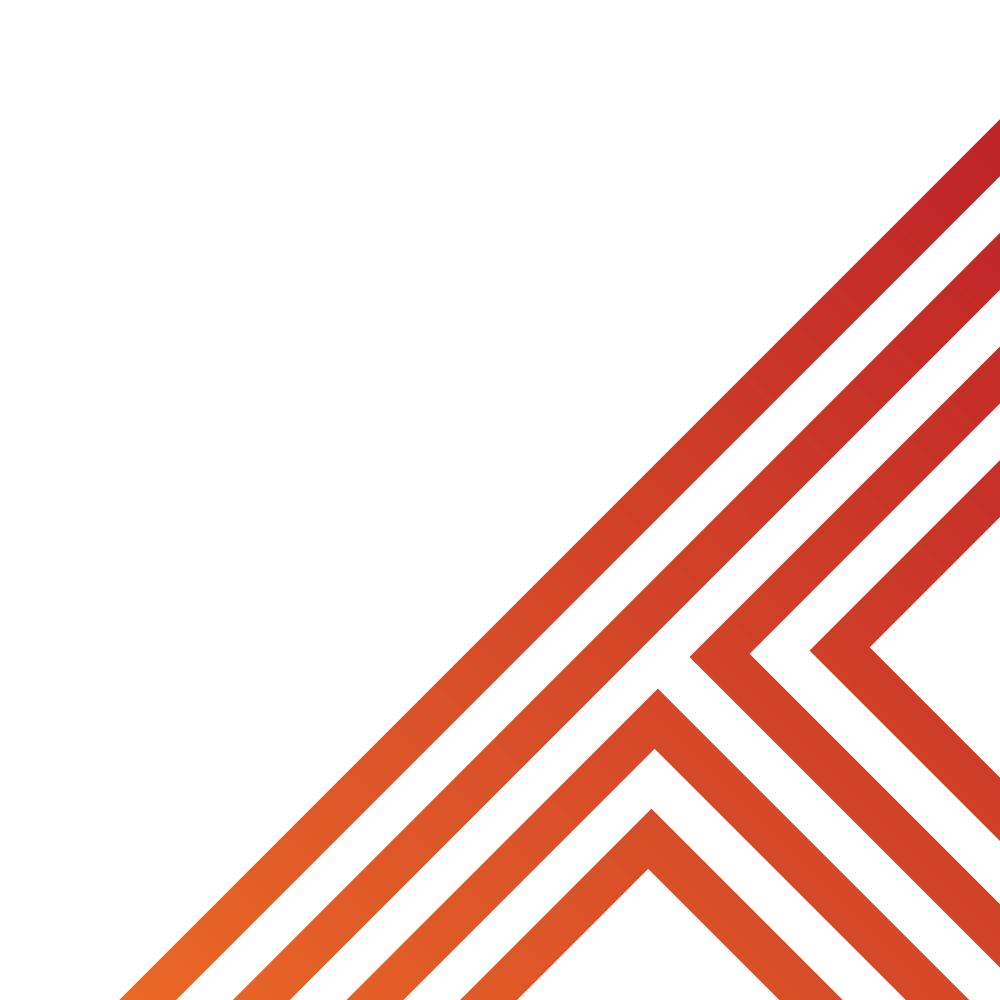 However 40% of all crimes in the West Midland region are classed as violent crimes.

This may explain why the West Midlands Police Force have the highest rates of knife crime in the UK.

Last year there were over 5,000 knife offences in the region.
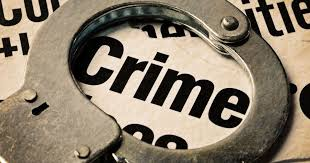 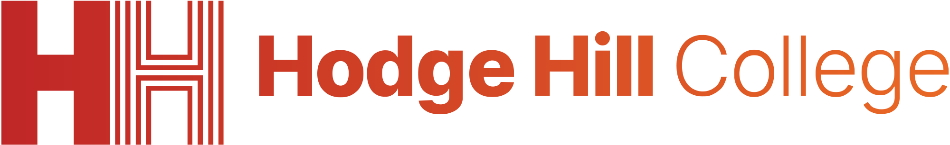 Crime Impact
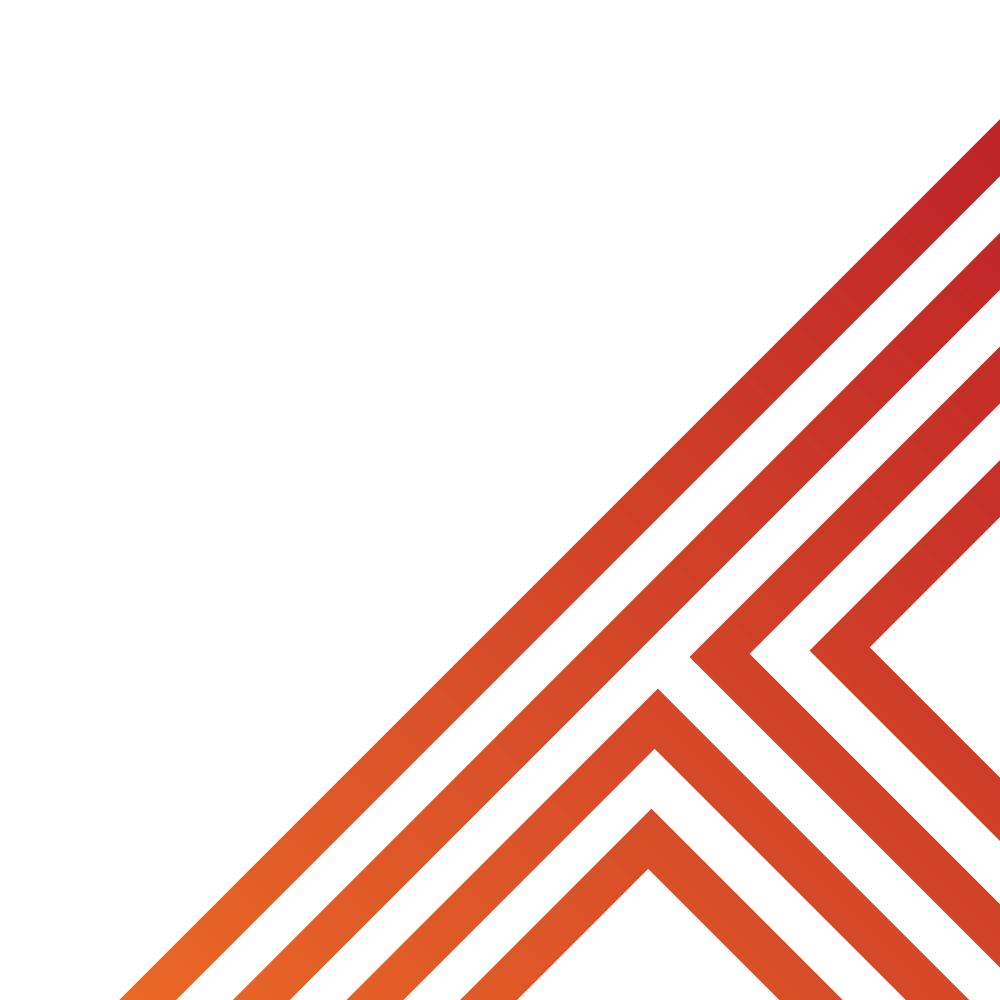 Ultimately the biggest impact is that people will feel unsafe in their local communities.

It is important to remember that “Rule of Law” is a British Value. Everyone has the responsibility of following the law to ensure that everyone remain safe.
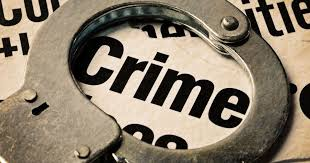 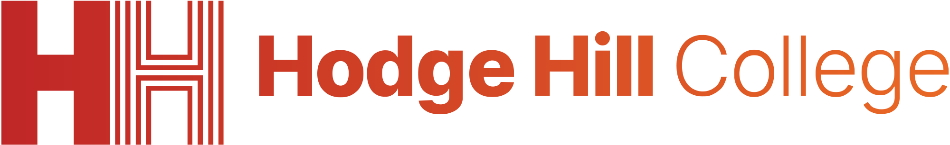 Personal Reflection
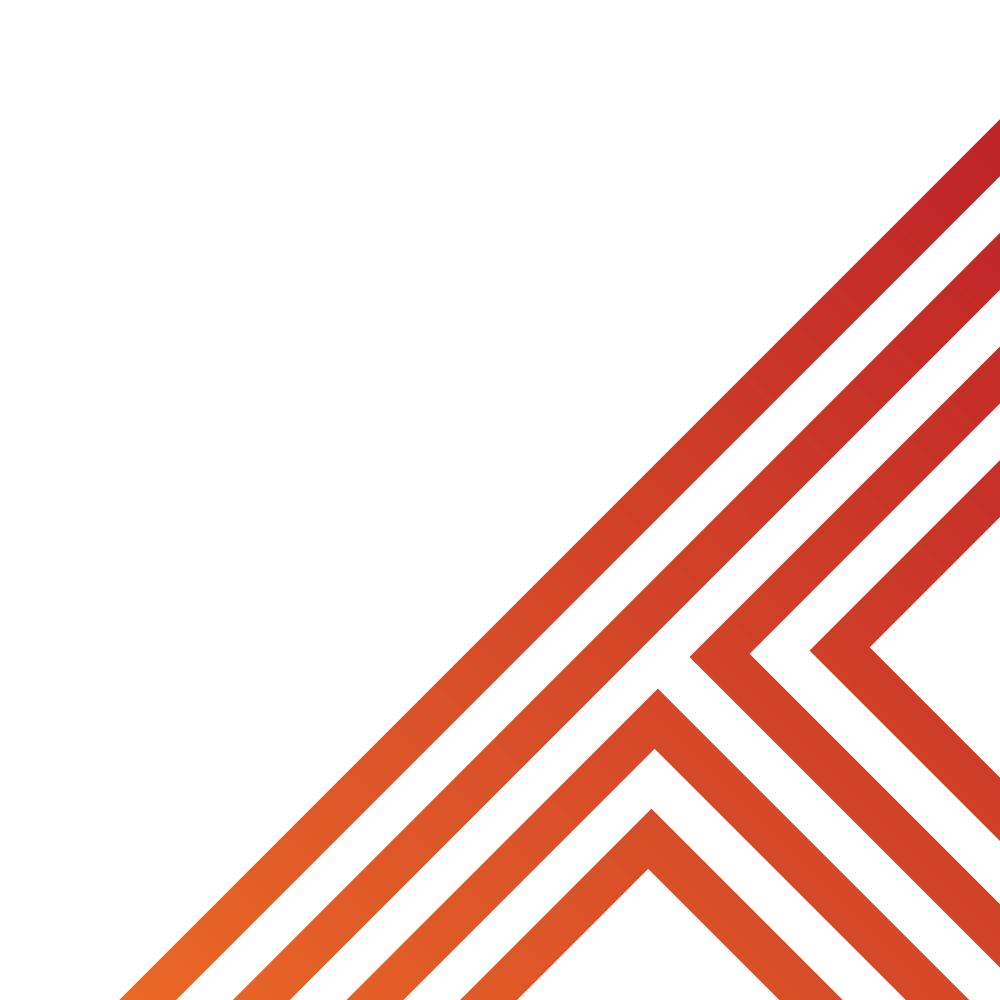 We have looked at a range of different issues facing the people of the UK.

In your books complete the following reflection:

The biggest issue I think is…
The reason for this is…
Something I would like done about this issue is…

Be ready to share your reflections with the class.
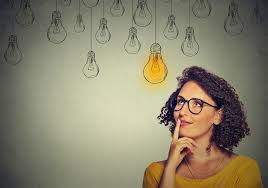 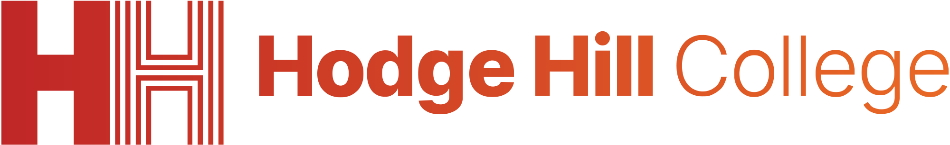 Support
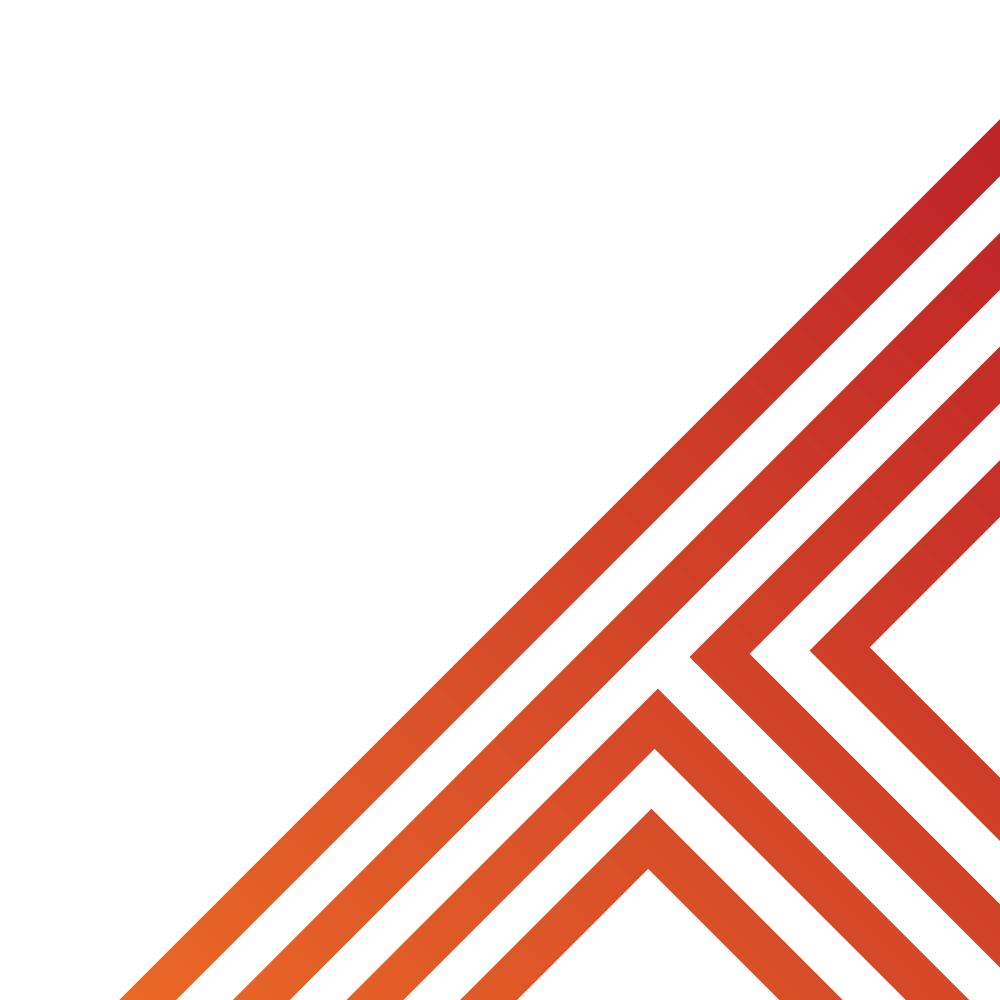 If you, a friend or a family member need any support about any of the issues discussed in this lesson, support is available
Childline.org.uk

Call – 08001111

Email or chat online for support
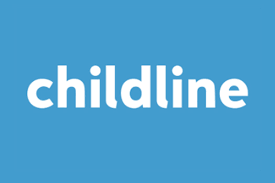 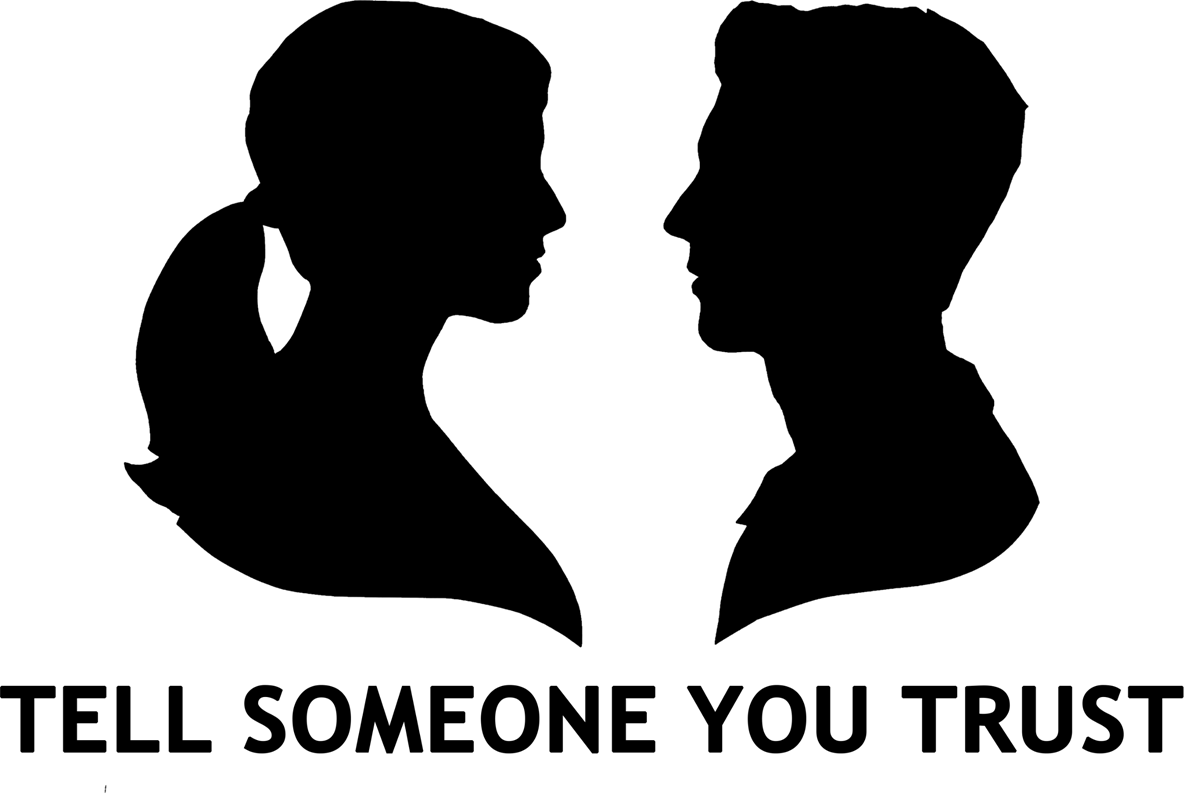 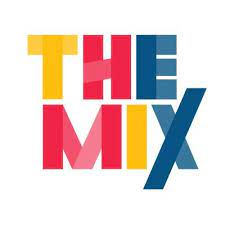 Themix.org.uk

You can email or have one-to-chat online.

There is also a crisis messenger which is available 24/7
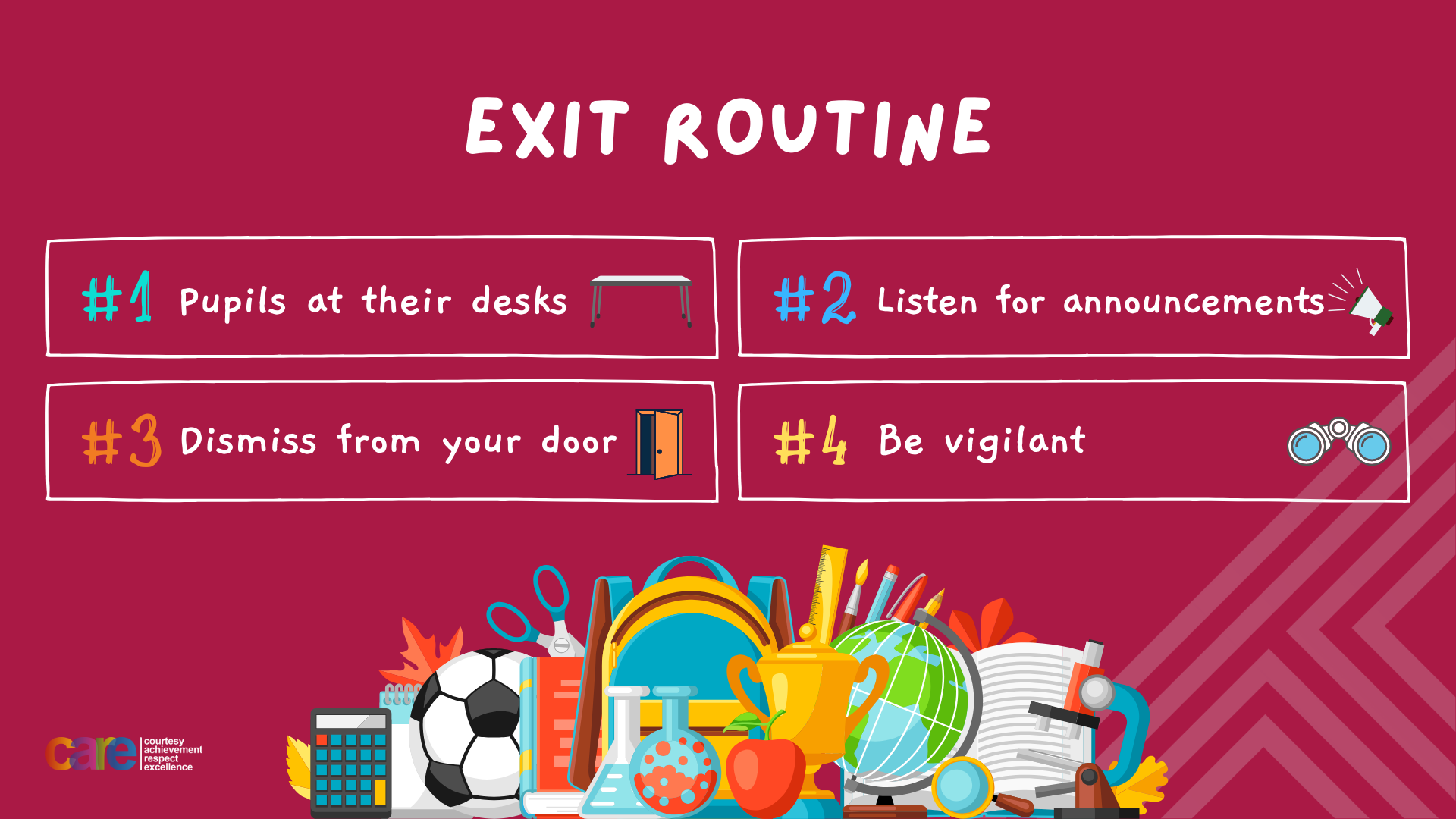